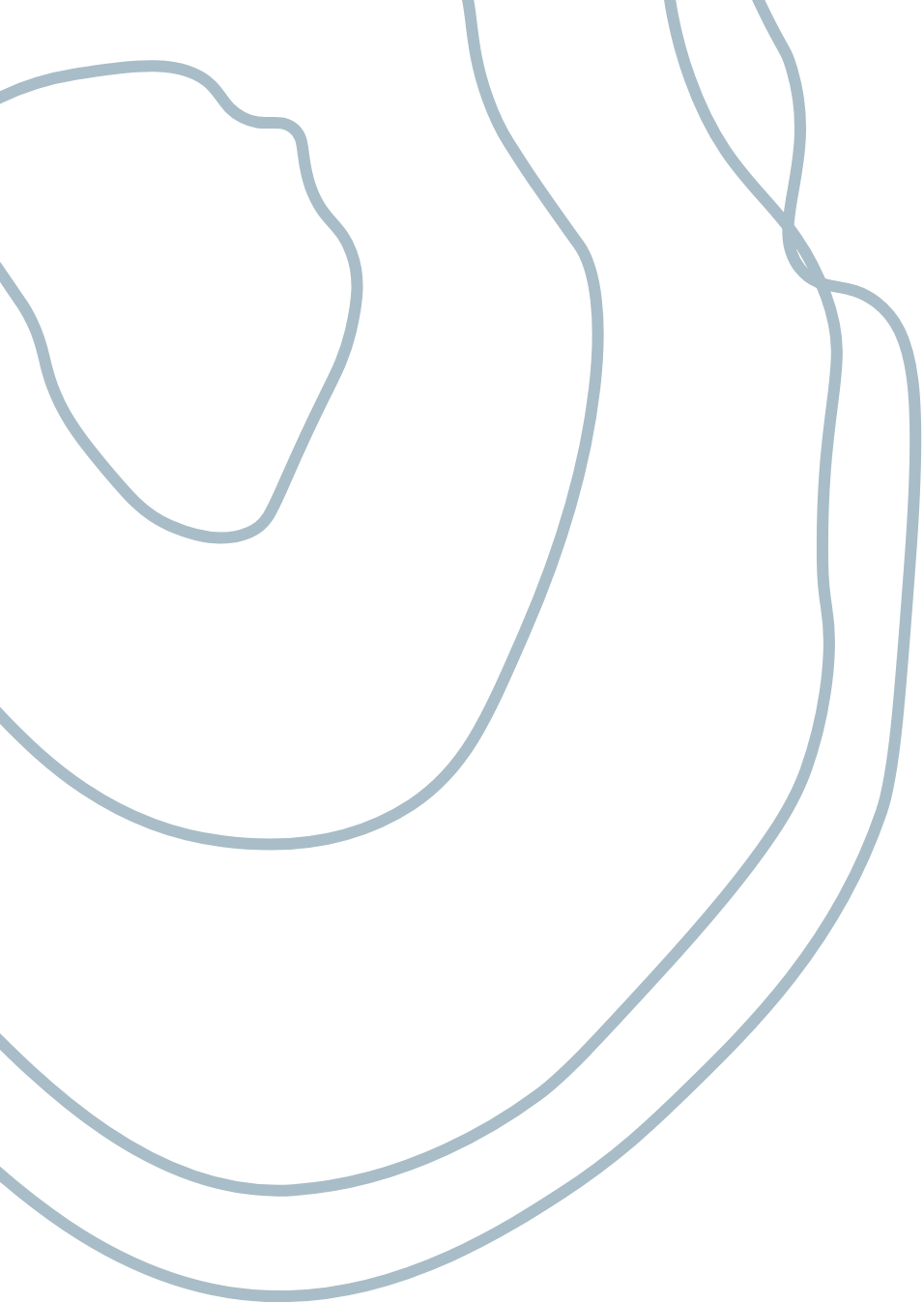 Pulmonary Hypertension
Done by: Dina Naser
Raghad Abu Rokbah 
Sajedah
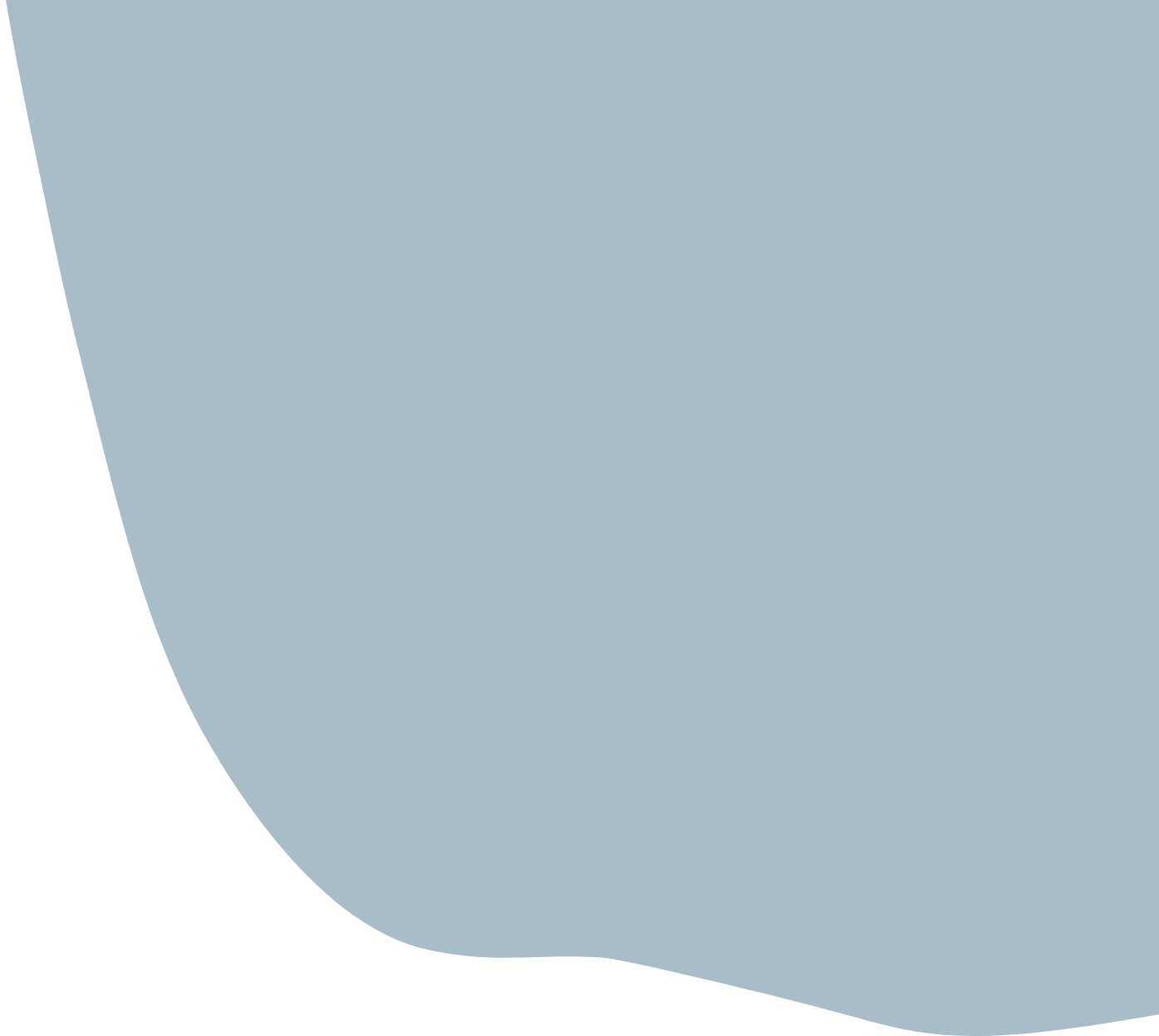 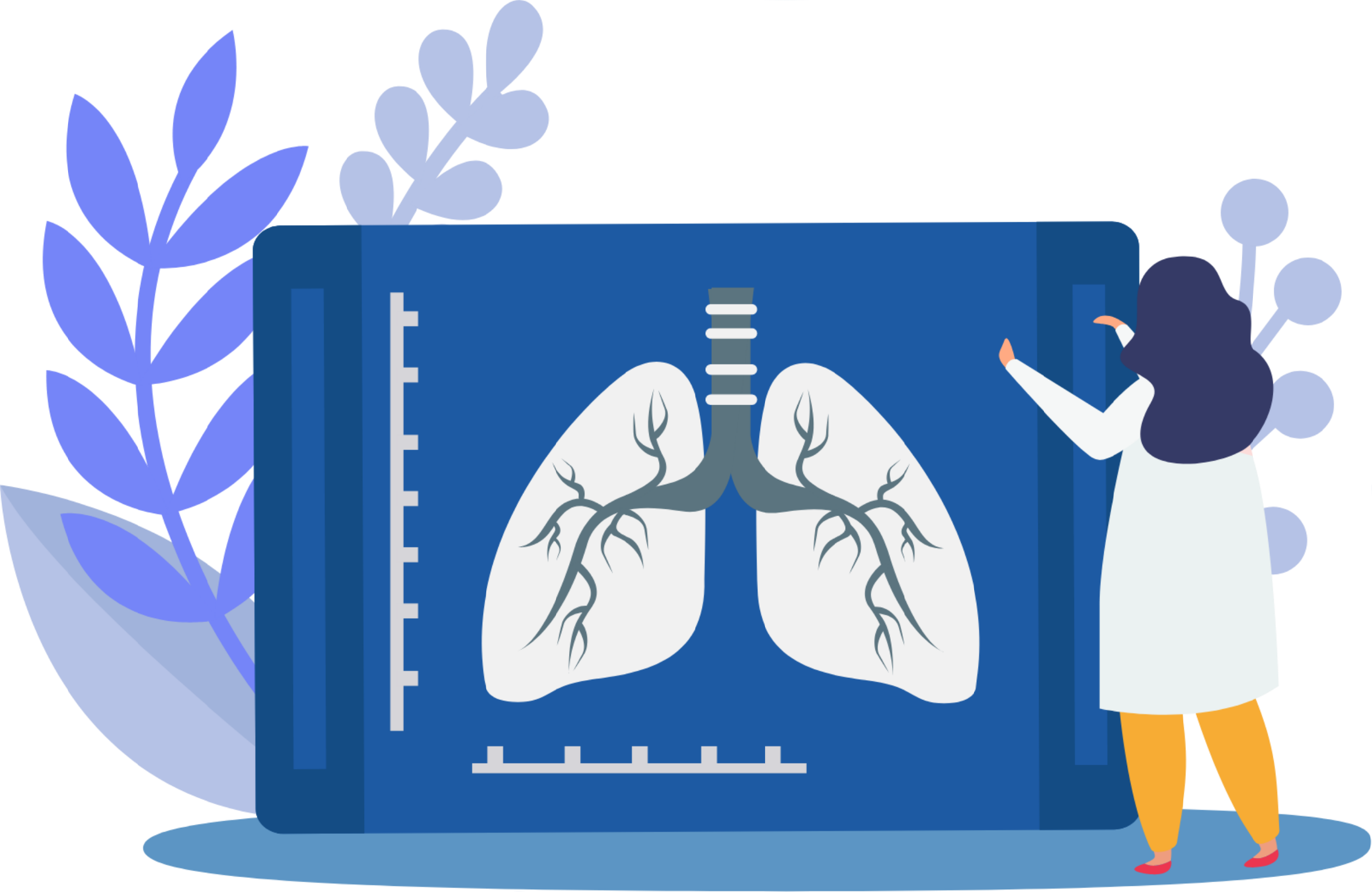 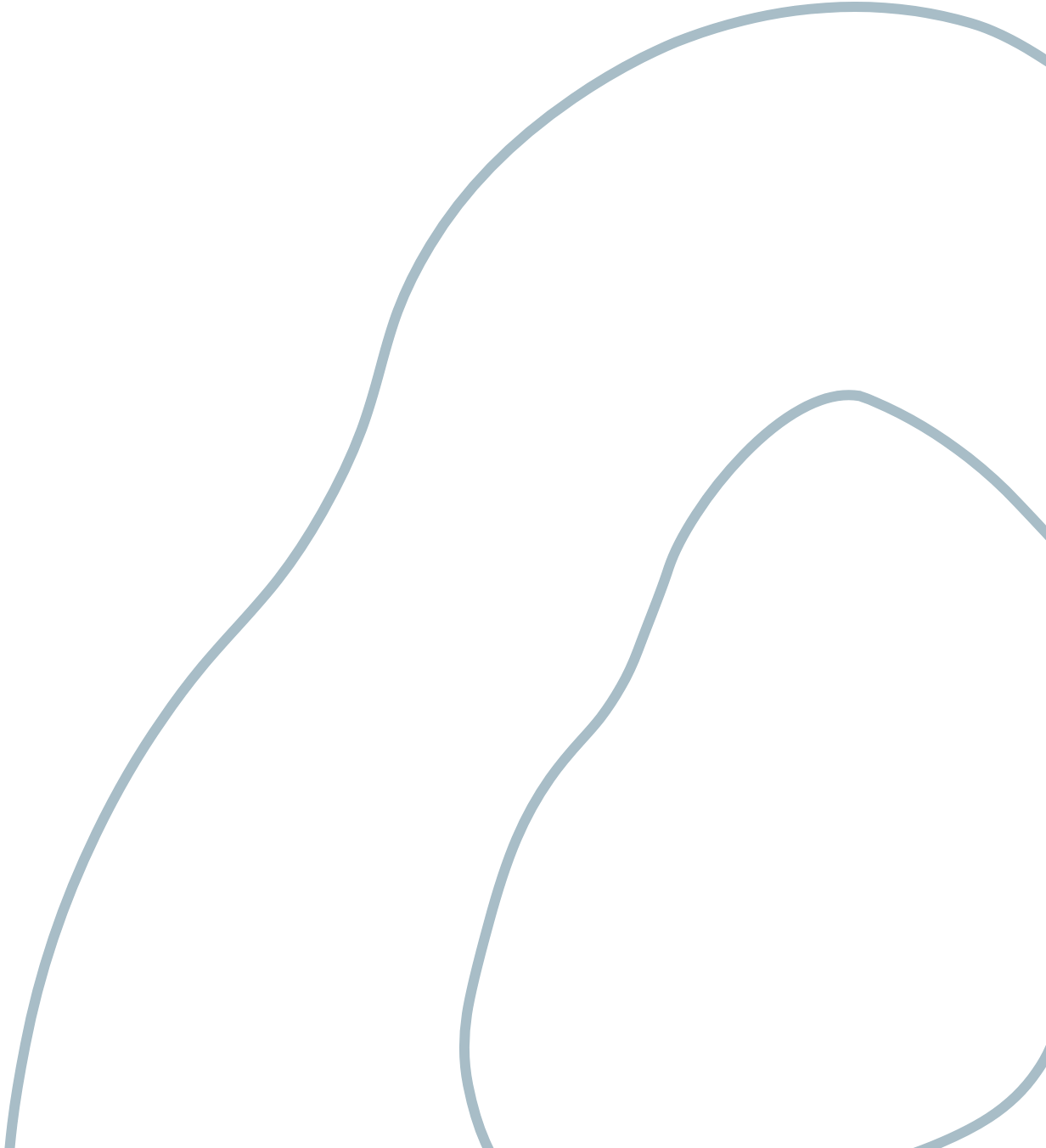 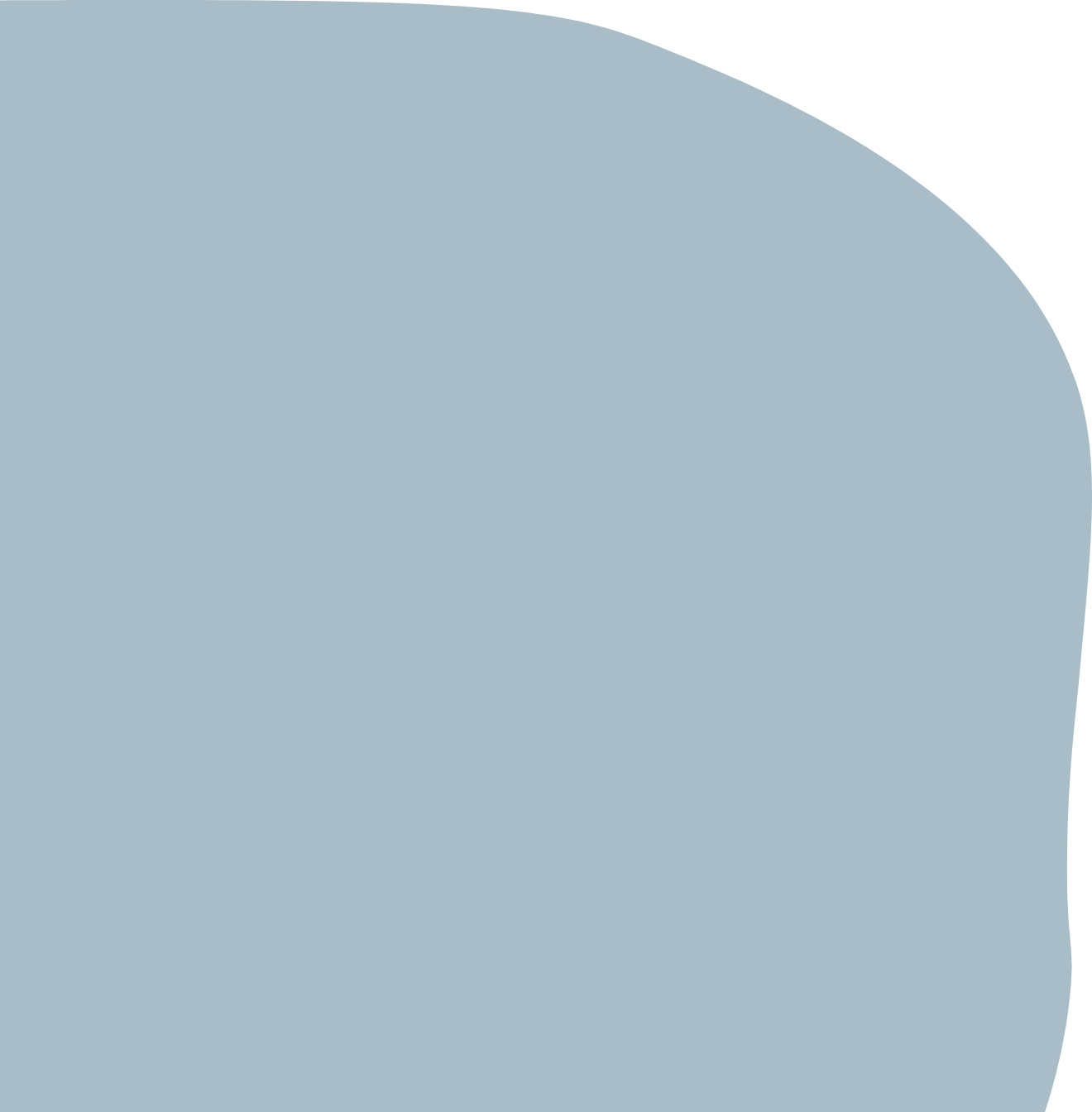 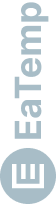 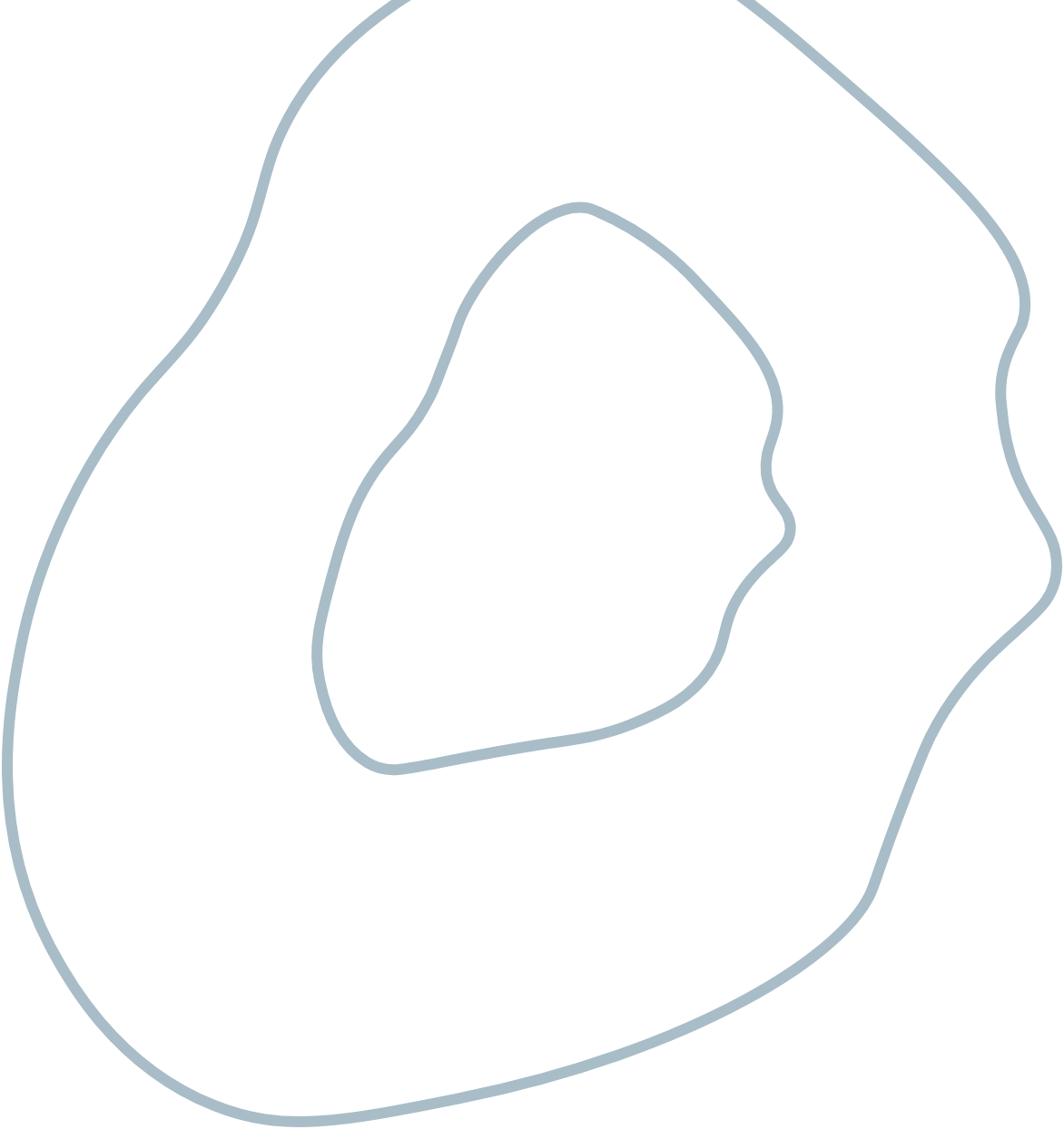 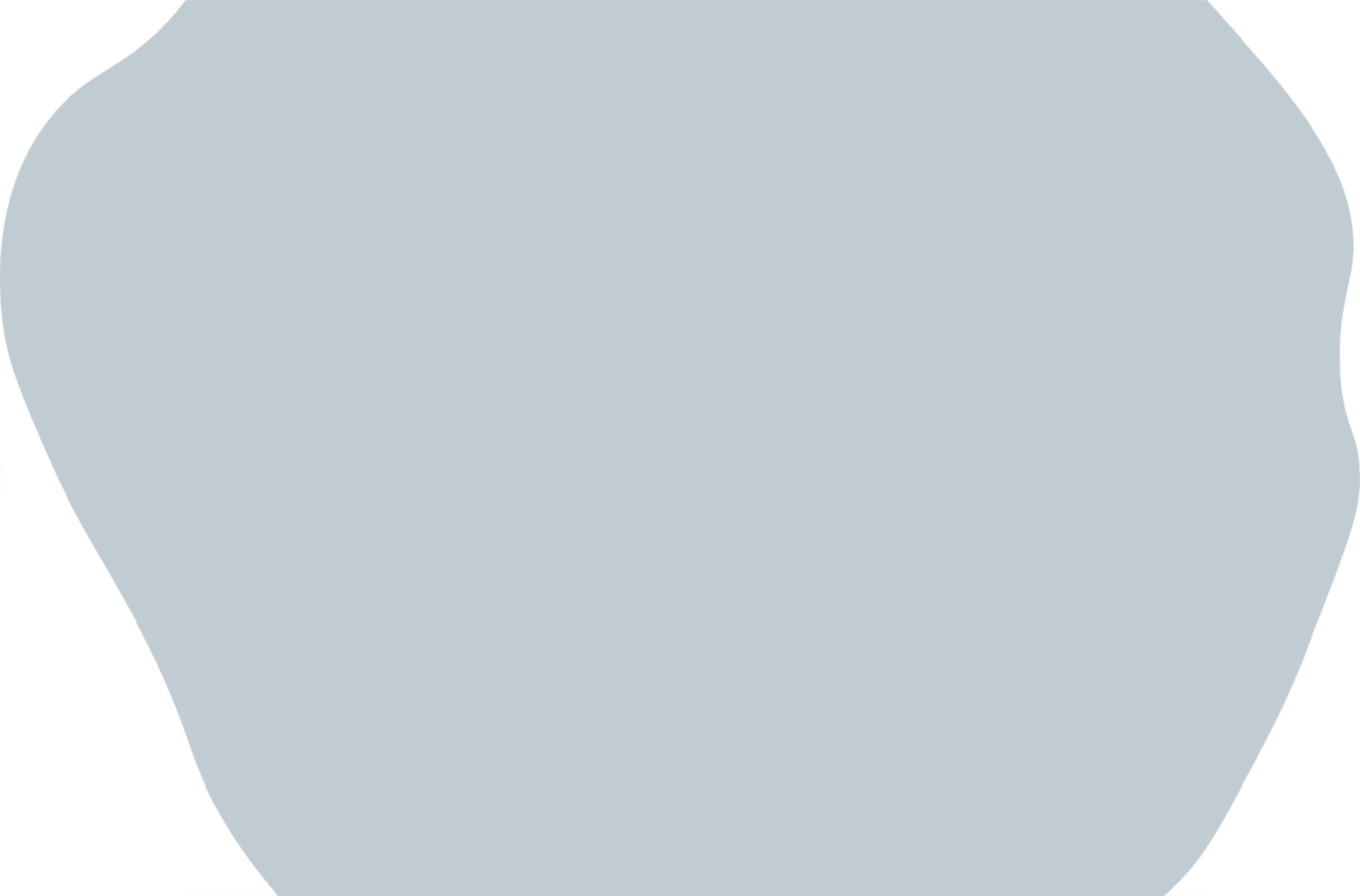 Pulmonary hypertension
An elevated mean pulmonary arterial pressure (mPAP) > 20 mm Hg at rest.
Normal vlaue :10–14 mm Hg
Female more than male .
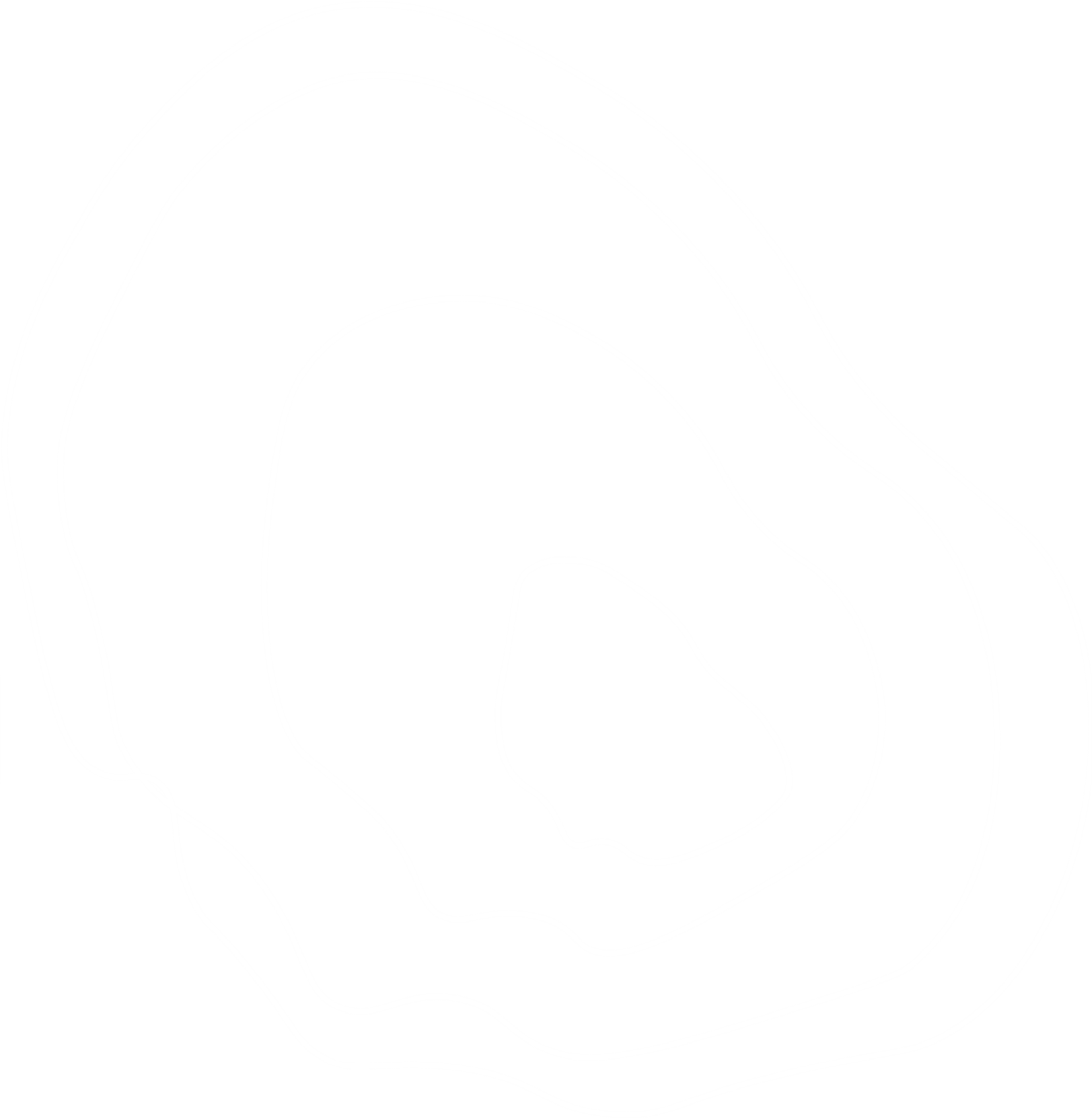 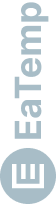 Etiology
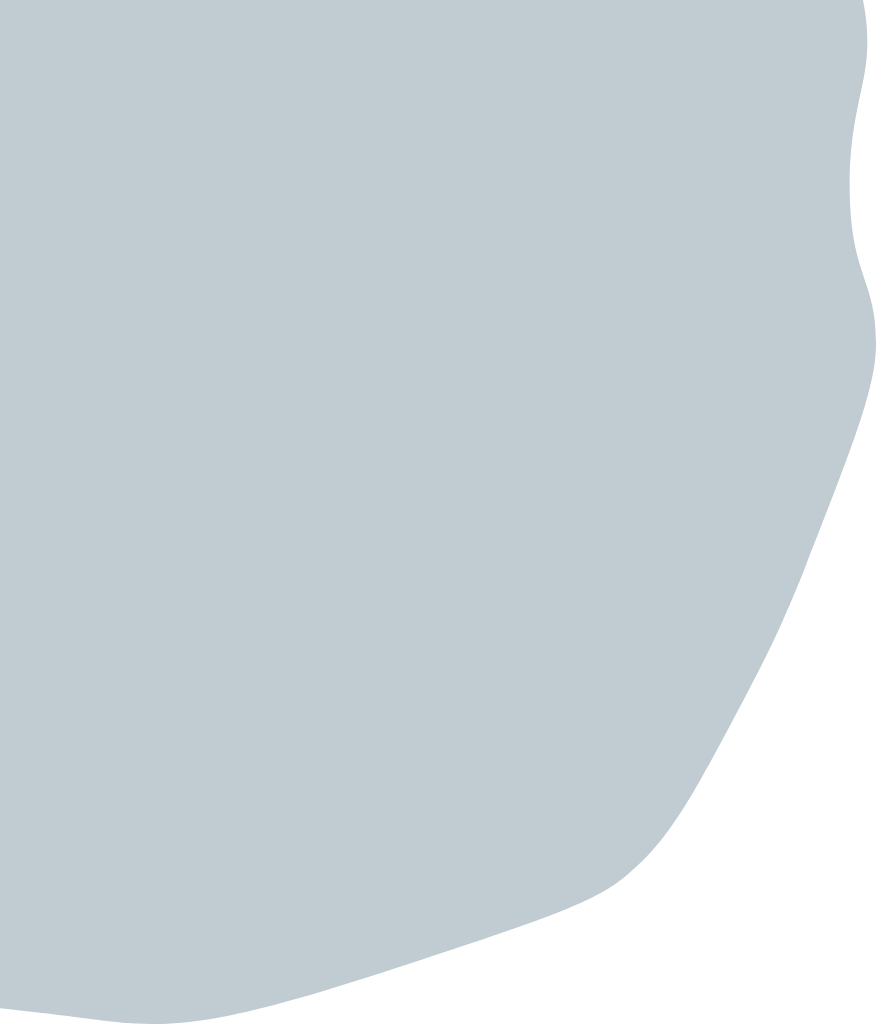 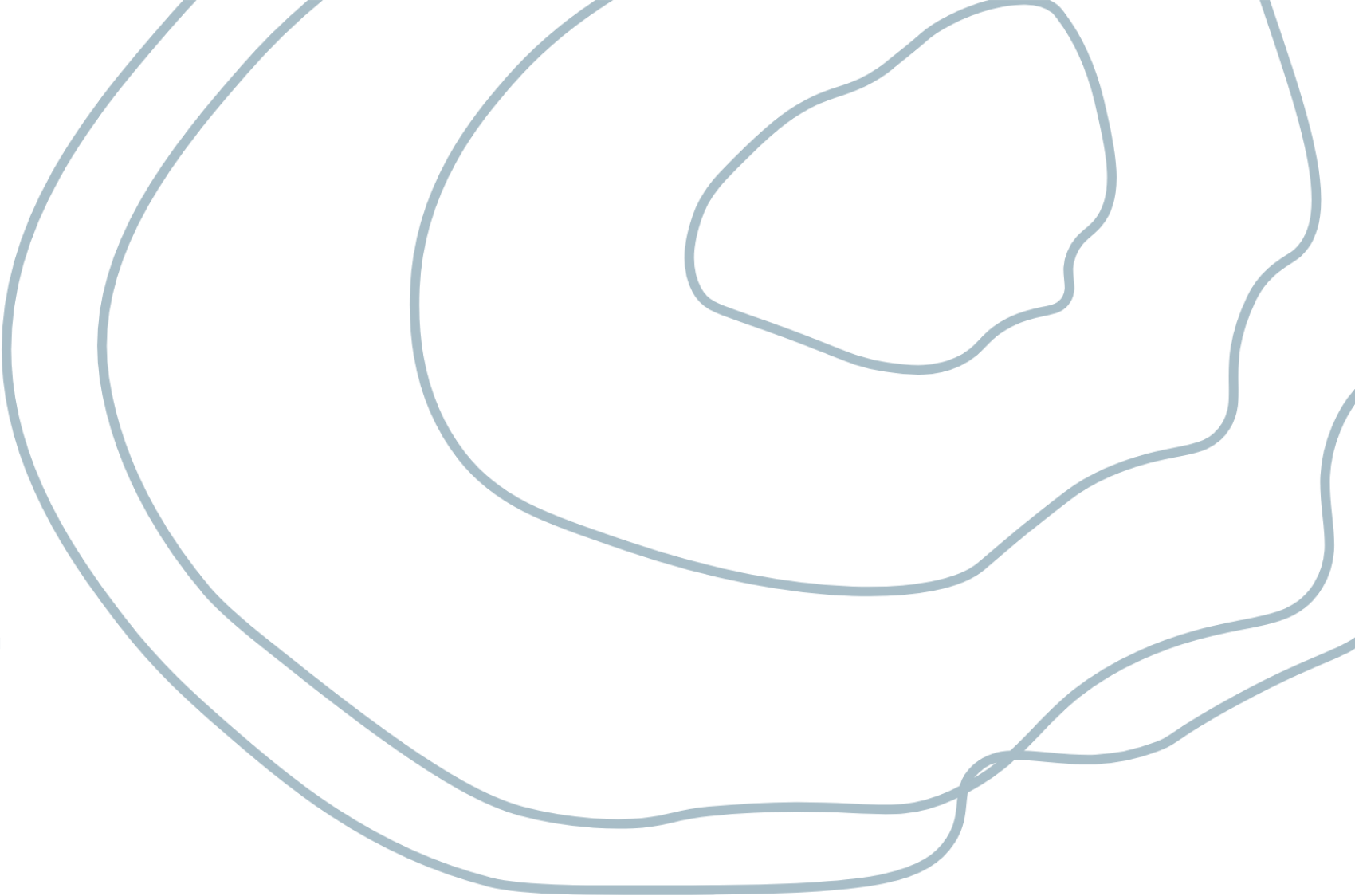 Increased pulmonary vascular resistance 
#Hypoxic pulmonary vasoconstriction: chronic hypoxic pulmonary vasoconstriction → airway smooth muscle hypertrophy (medial hypertrophy) and pulmonary vascular bed destruction → ↑ pulmonary vascular resistance (e.g., COPD, obstructive sleep apnea) 
#Increased pulmonary vessel pressure → right heart hypertrophy → right heart failure (cor pulmonale) and arrhythmias → death
 # Inflammation (e.g., COPD) → ↑ inflammatory cell infiltration of intima → thickened endothelial wall → intimal fibrosis
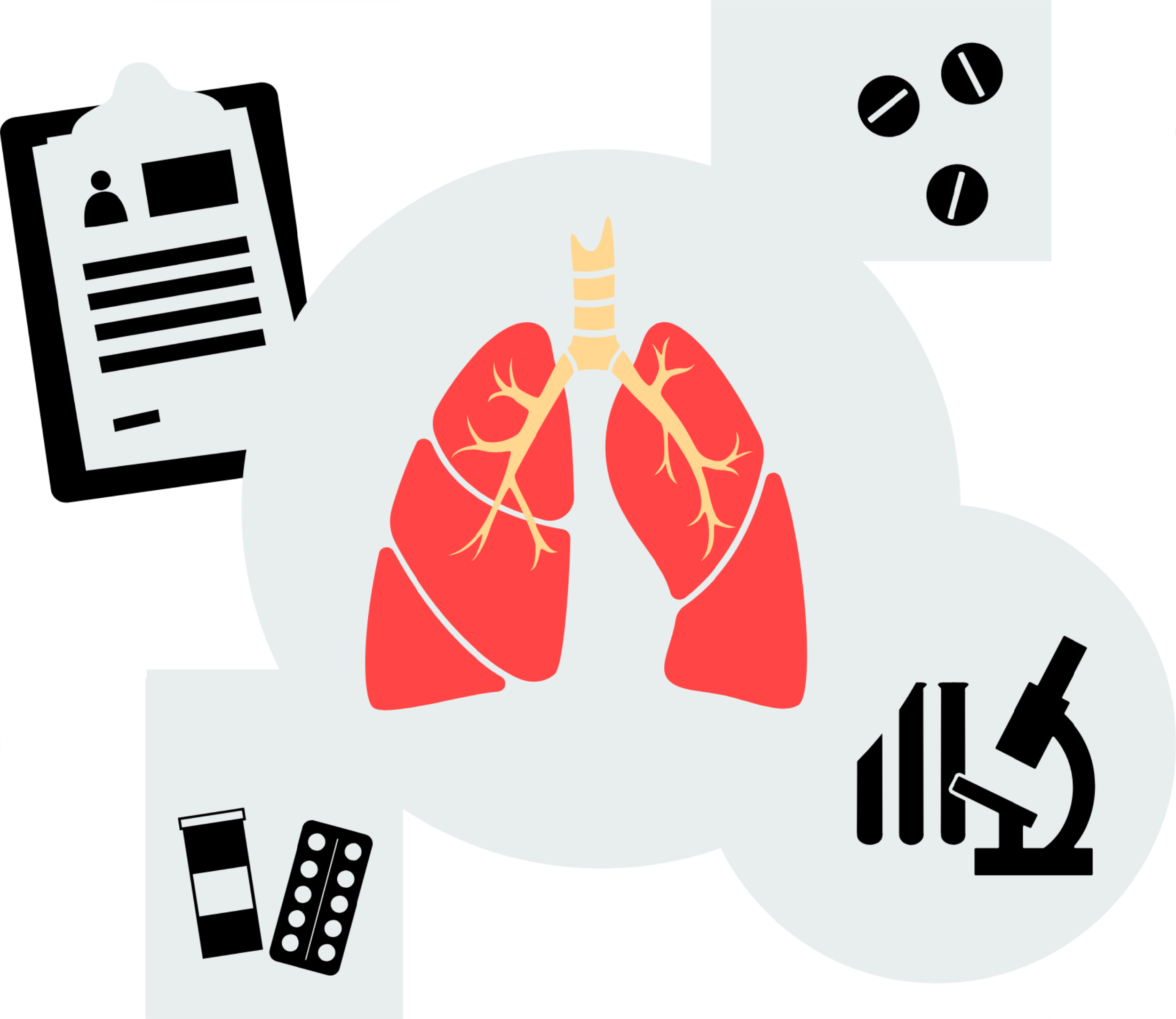 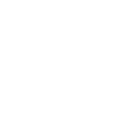 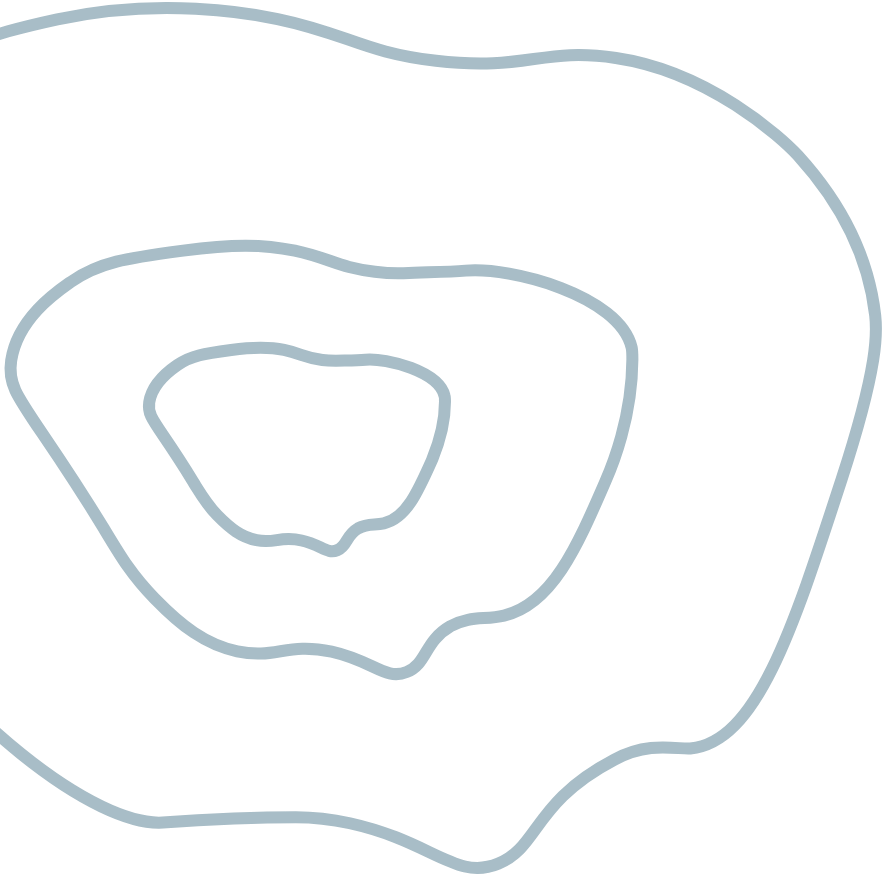 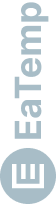 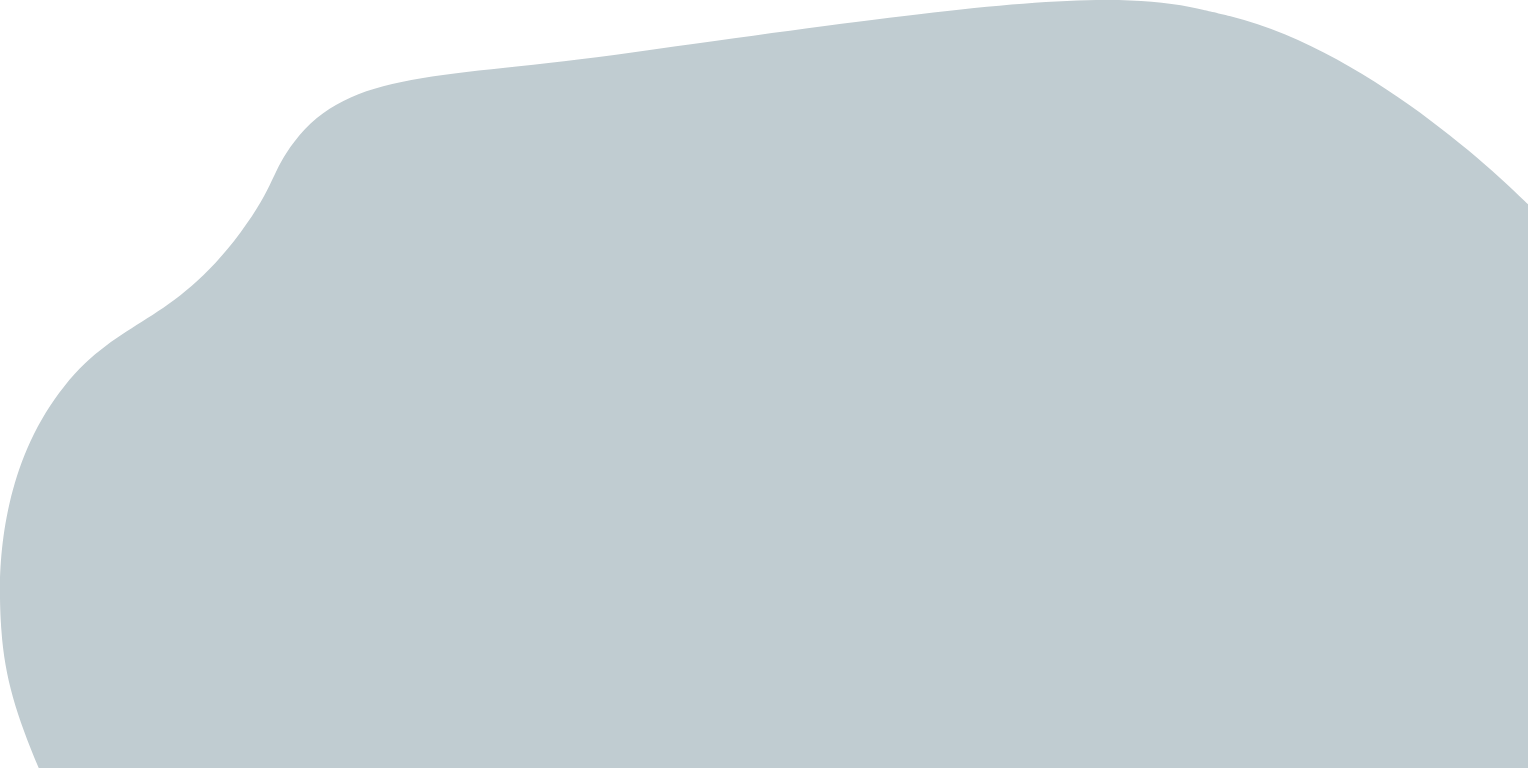 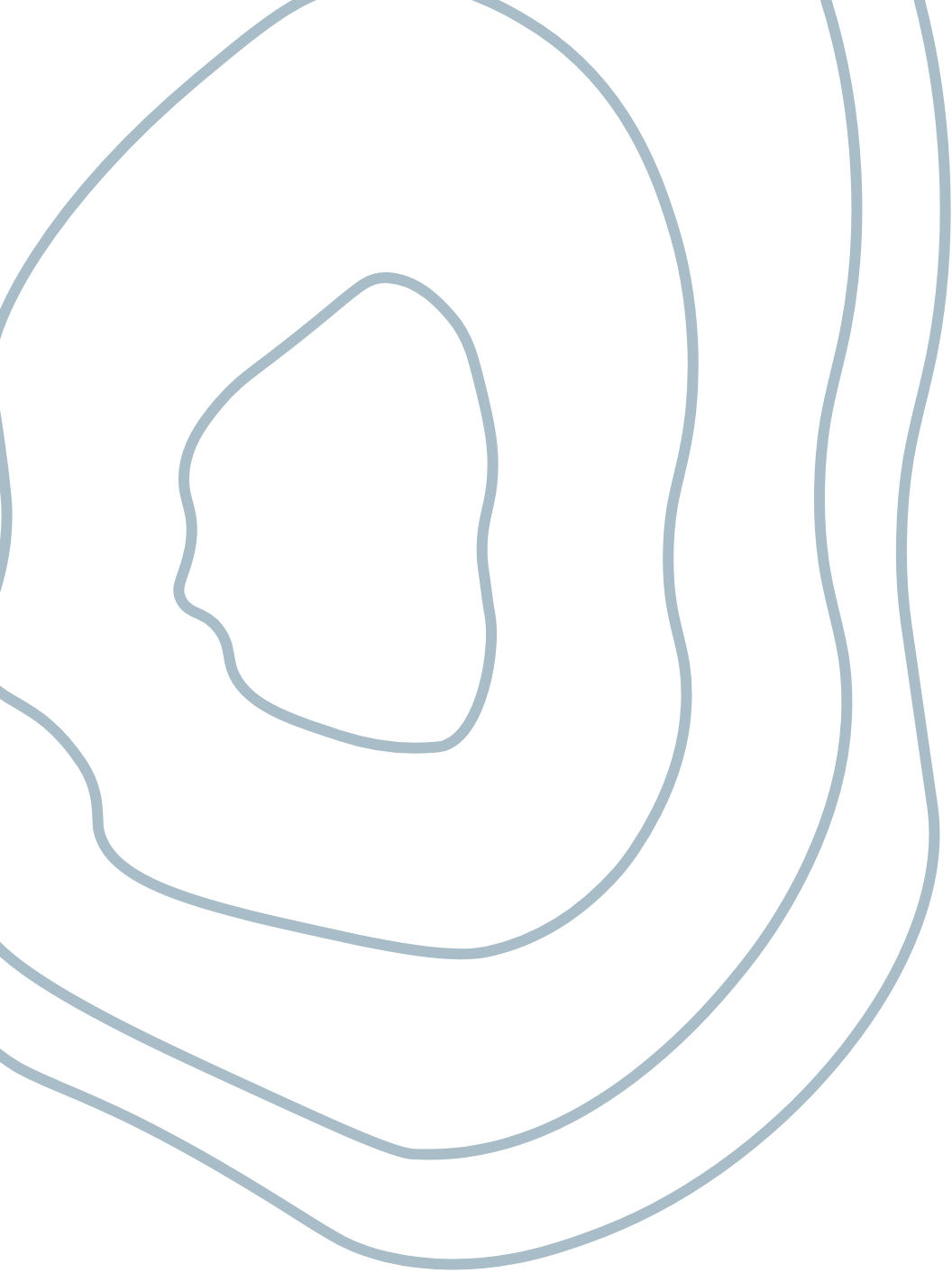 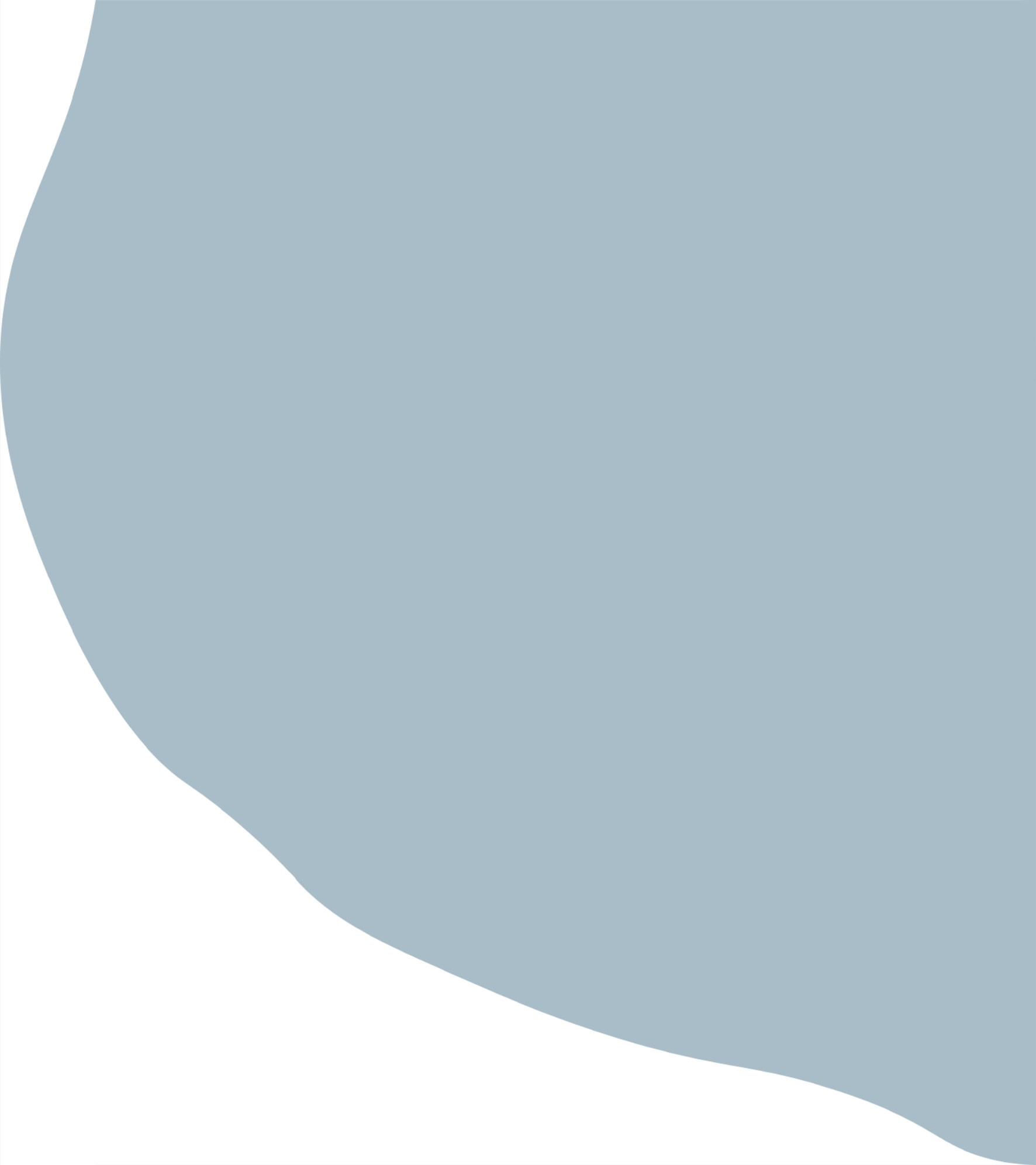 Increased pulmonary venous pressure: 
 volume or pressure overload from left-sided heart disease (e.g. mitral valve regurgitation) 

Increased pulmonary blood flow :
 #Left-to-right shunt (e.g., ASD, VSD, PDA)  
#Portopulmonary hypertension 
#Sickle cell anemia: Individuals with SCD have an anemia-induced increase in cardiac output .
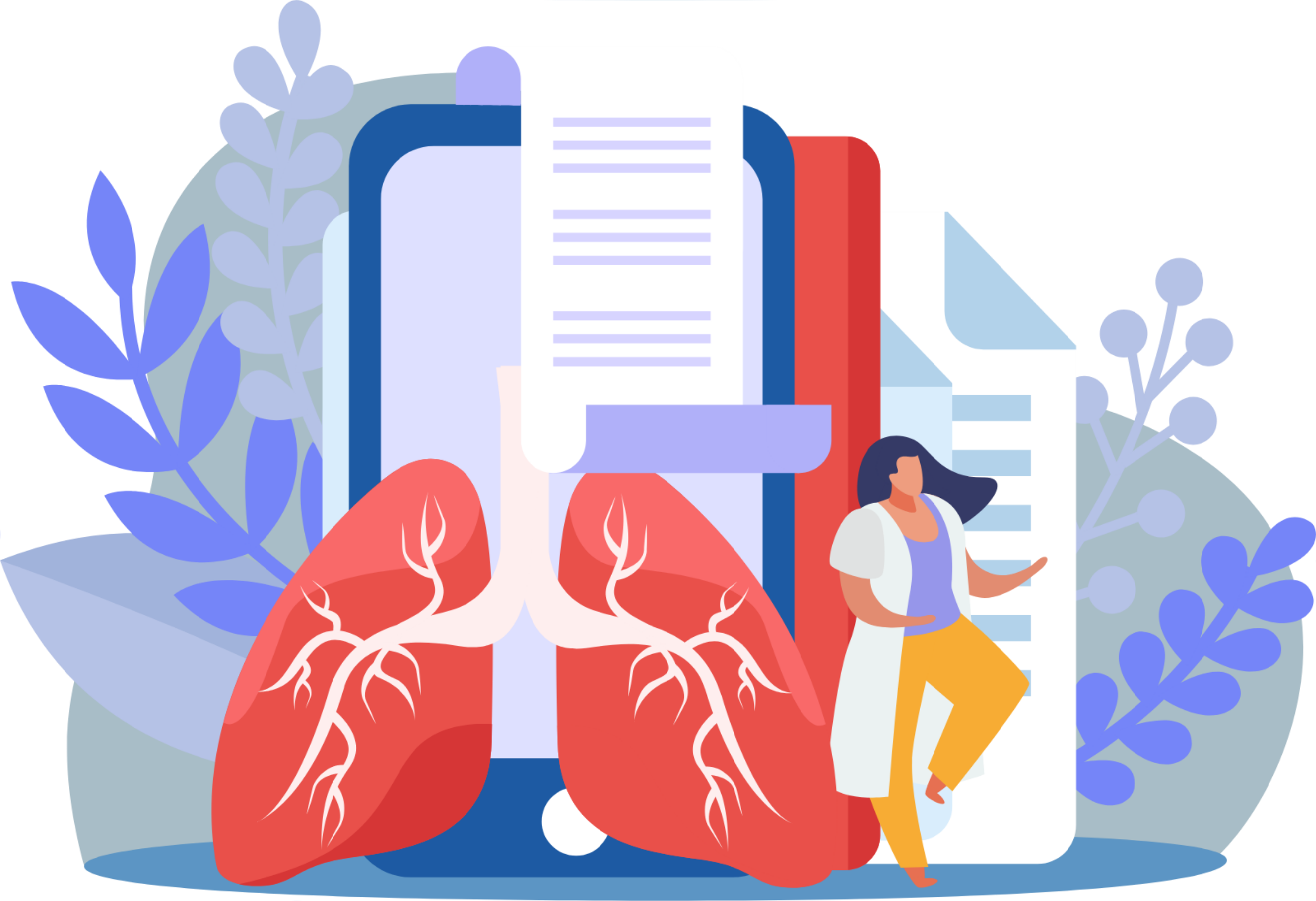 .
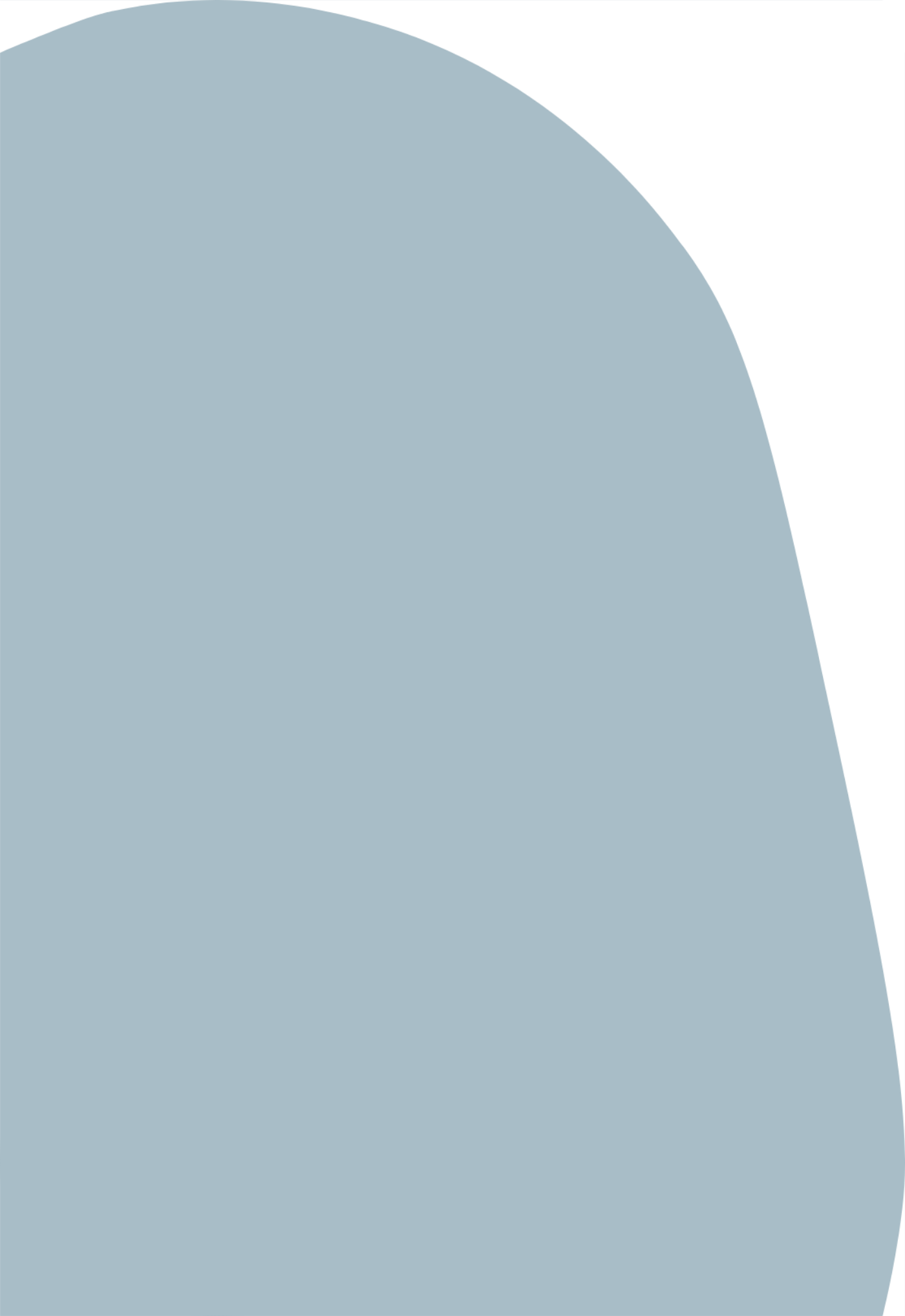 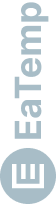 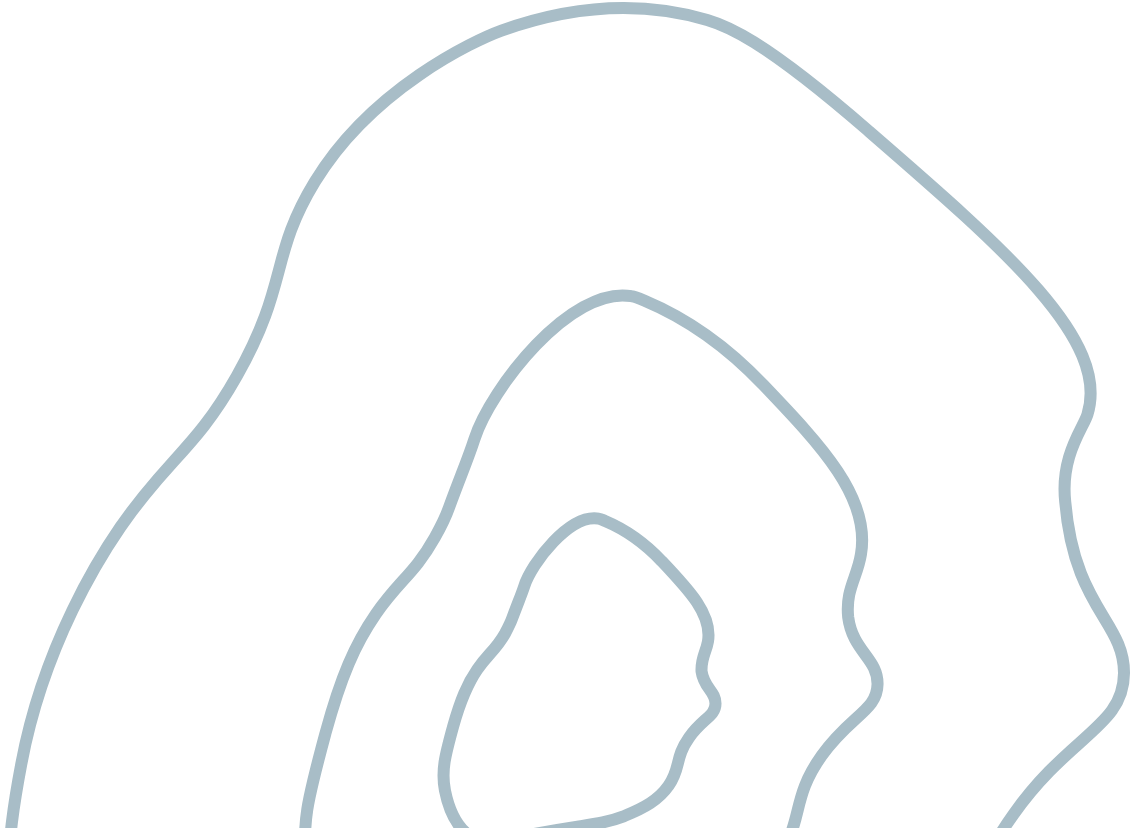 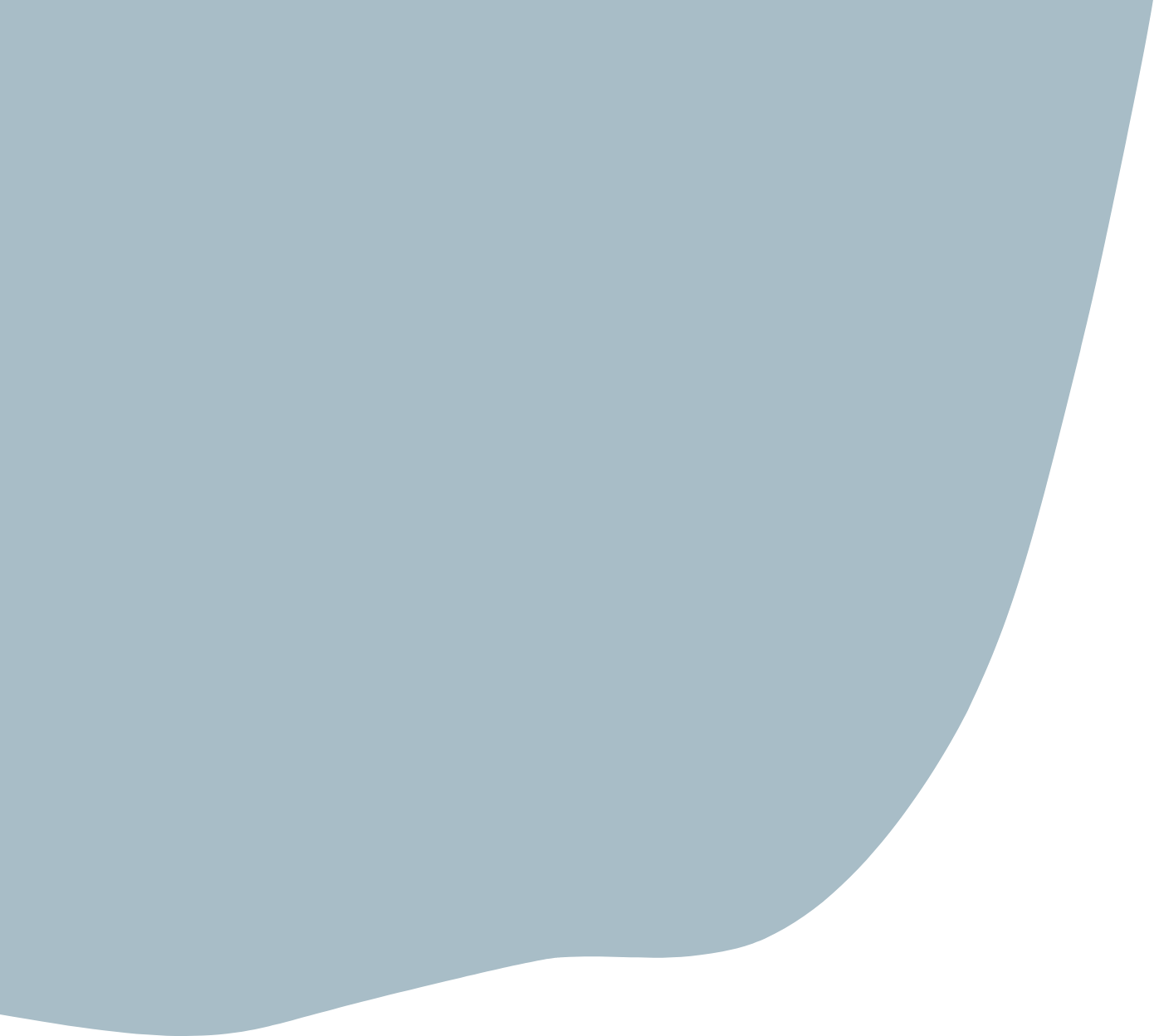 Classification
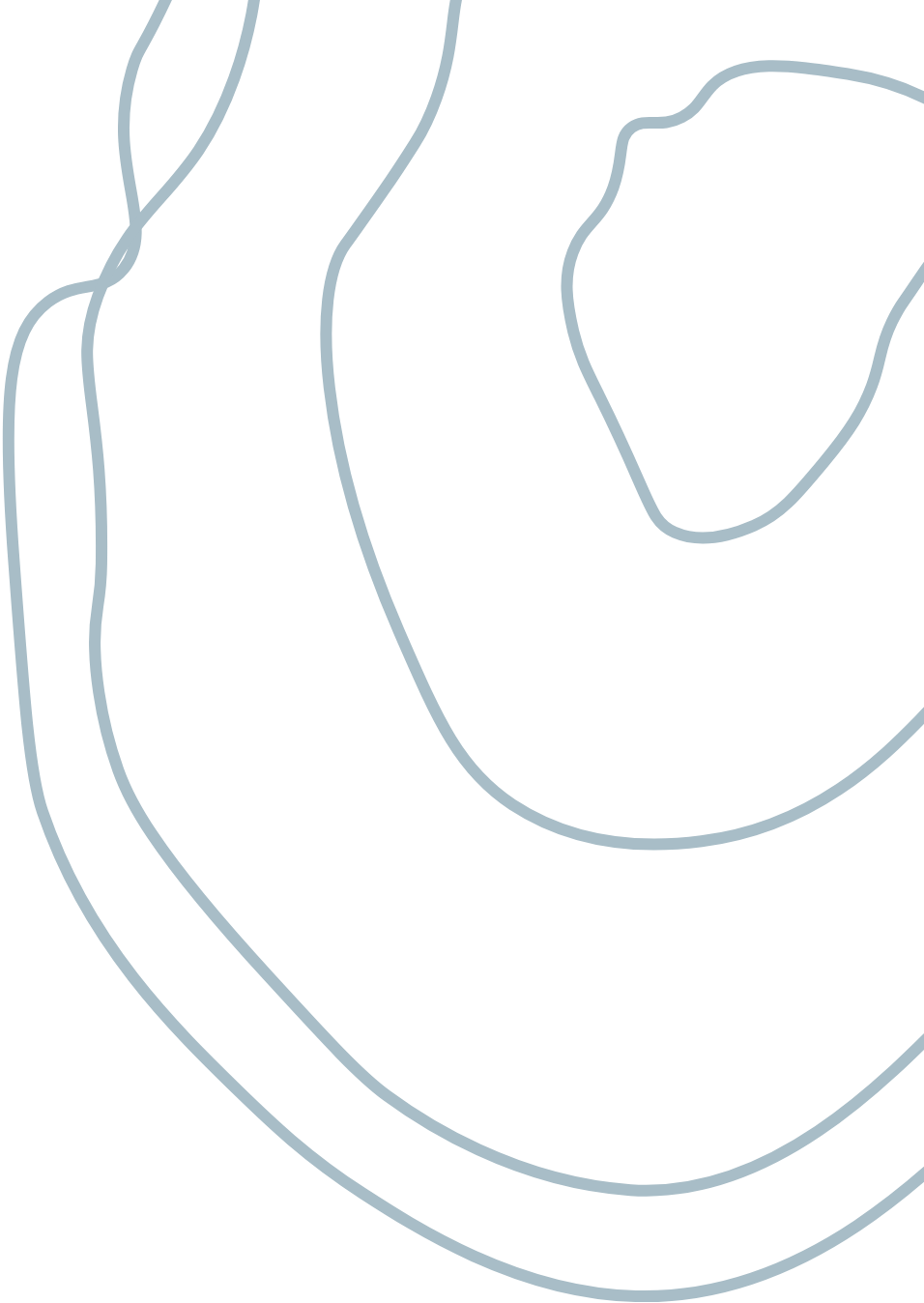 Chronic lung diseases (Group 3 PH)
- Obstructive lung diseases
-  Restrictive lung diseases 
-High altitude
Pulmonary arterial hypertension (Group 1 PH)
Idiopathic.
-Hereditary (e.g., BMPR2 loss-of-function mutation)
-DRUG :Methamphetamine (and possibly amphetamines and cocaine) Sympathomimetic appetite suppressants , Chemotherapeutic agents
Left heart disease
(Group 2 PH) 
-Congestive heart failure (CHF) 
-heart diseases
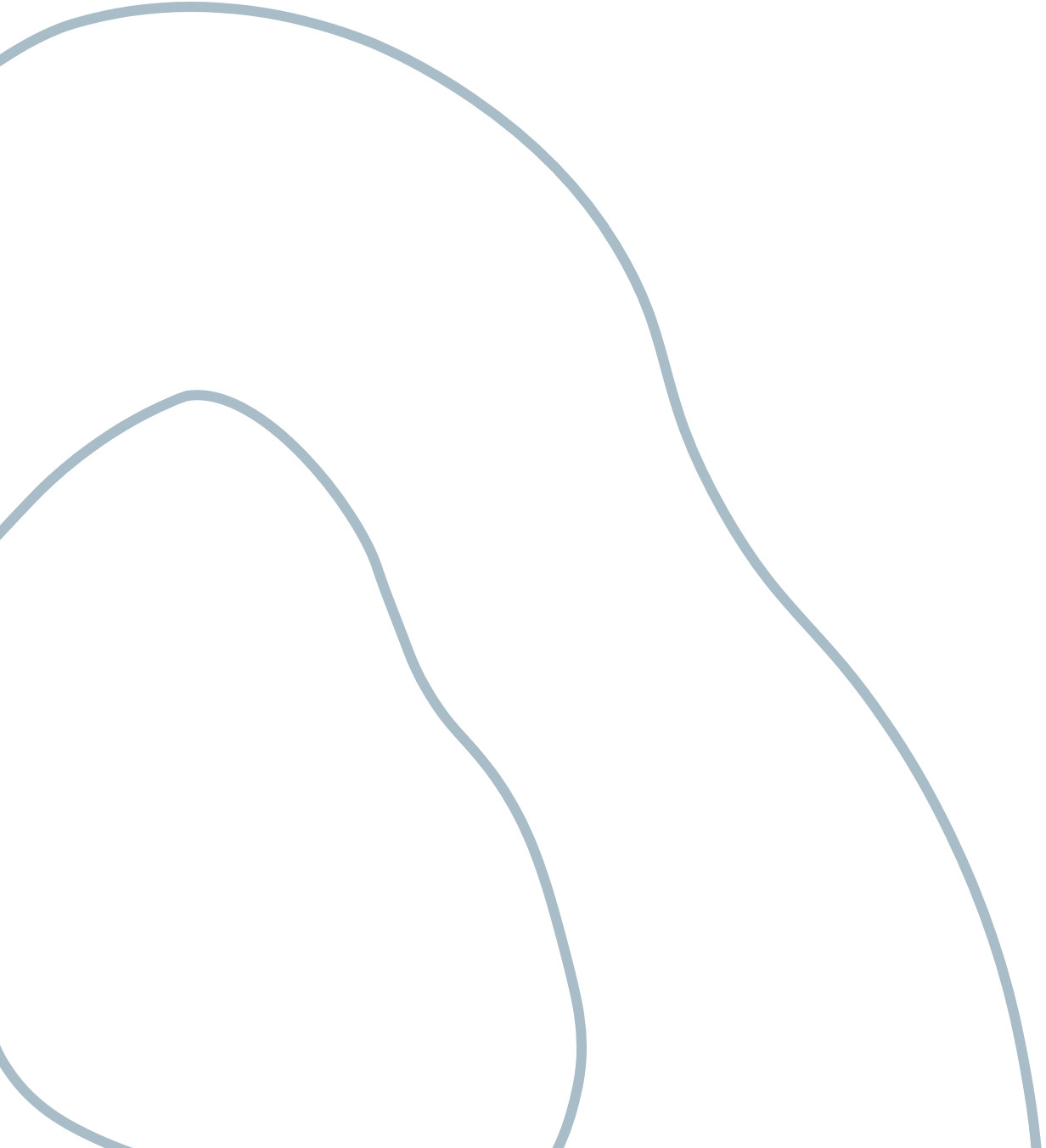 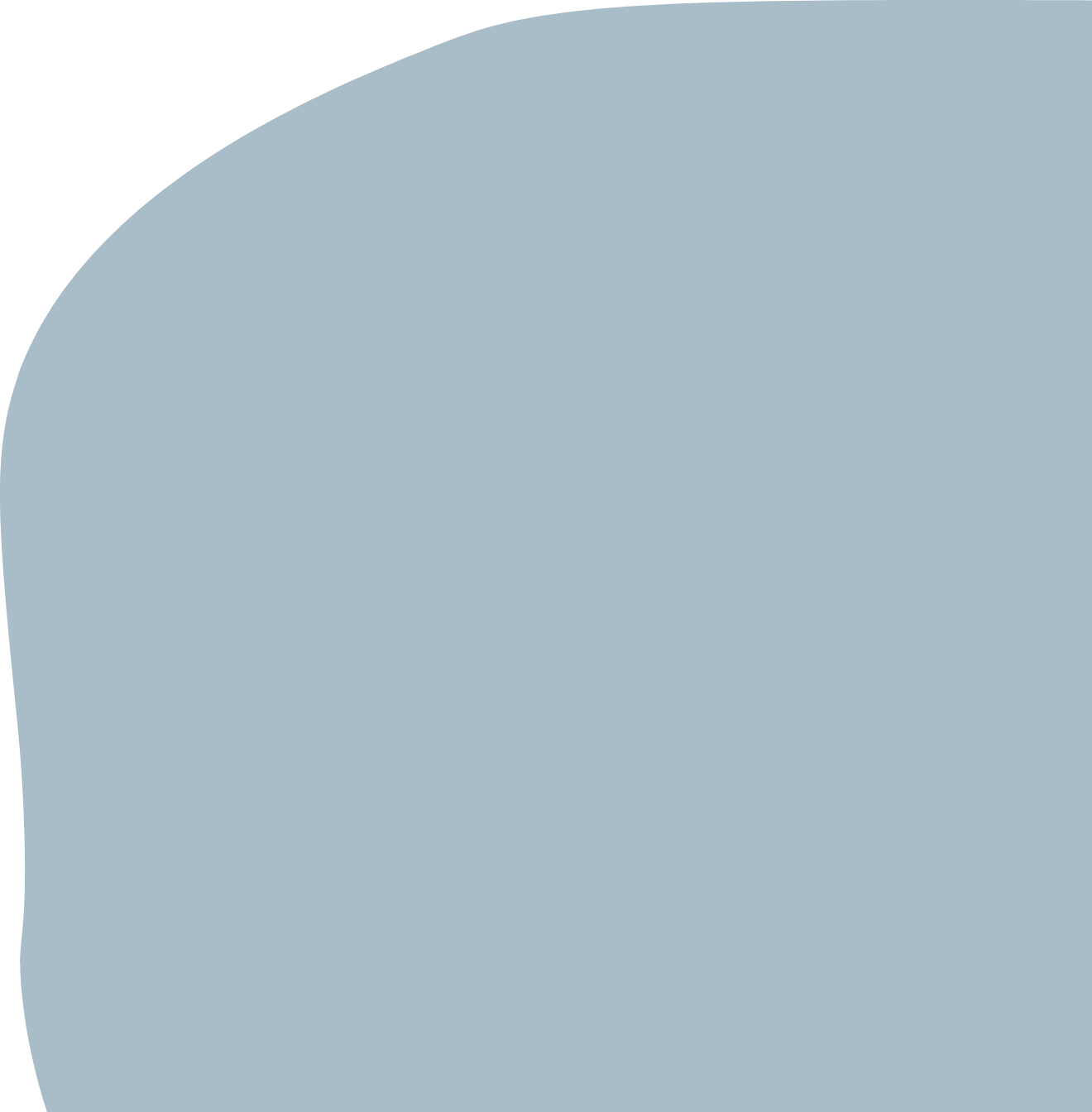 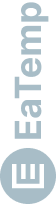 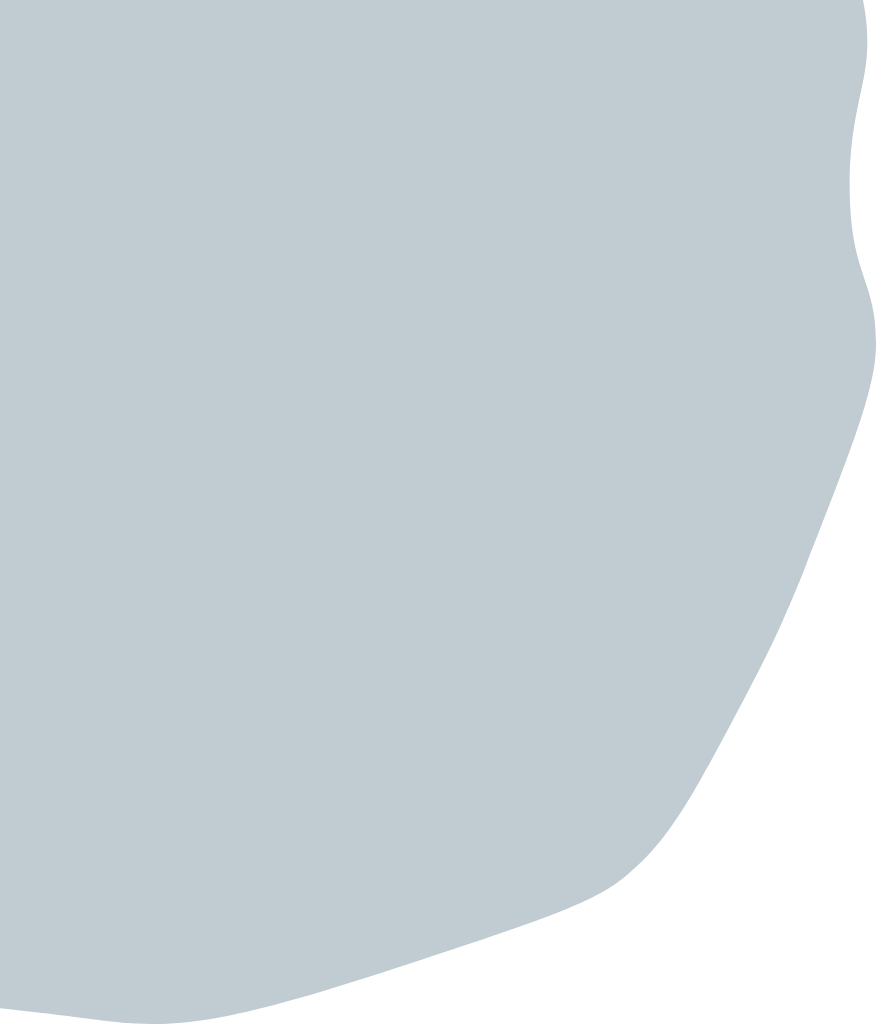 Classification
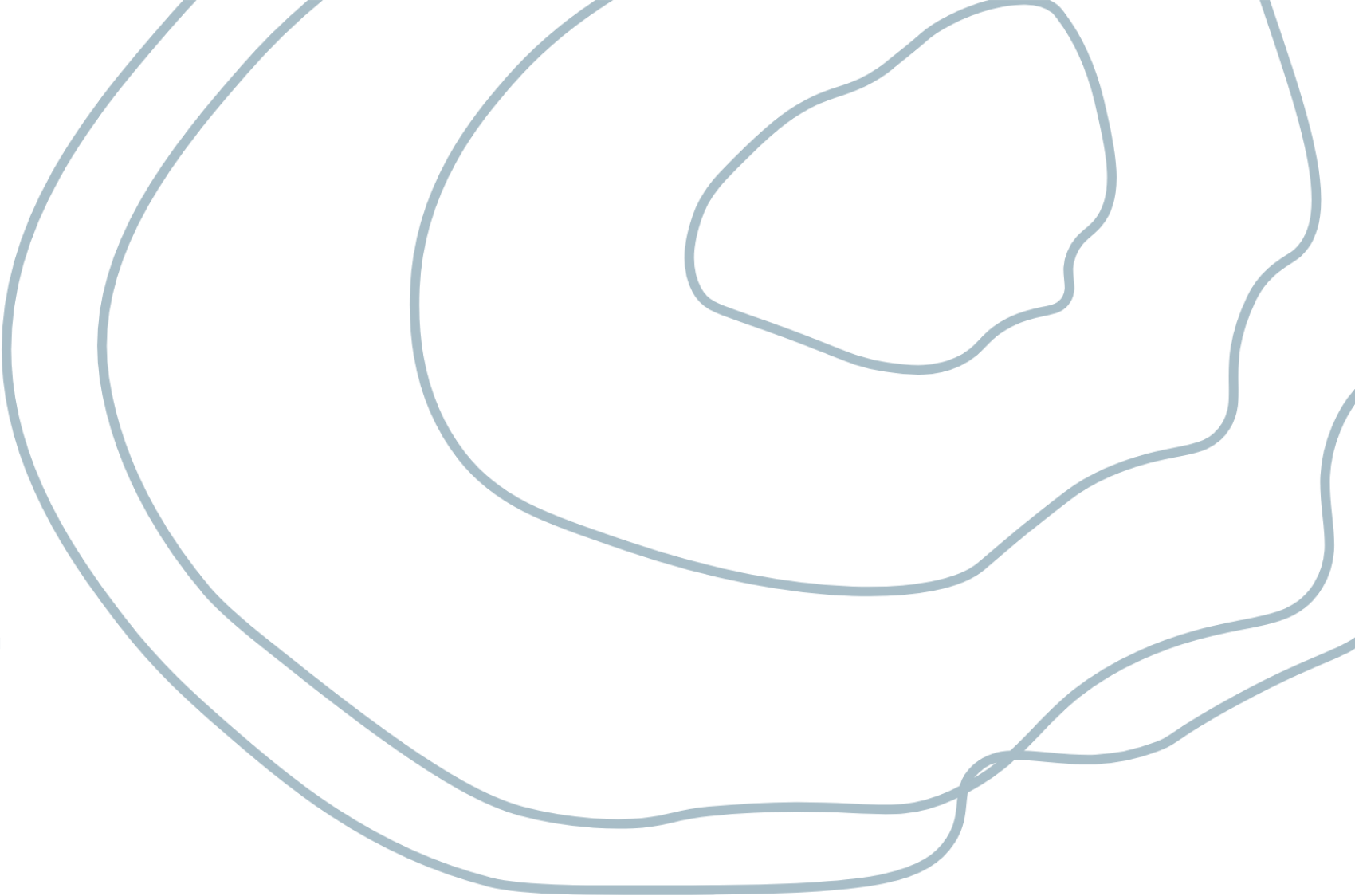 Unclear multifactorial mechanisms (Group 5 PH) 
 -Hematologic disorders 
-Systemic disorders (sarcoidosis)
-Metabolic disorders  chronic kidney disease)
Pulmonary artery obstruction
 (Group 4 PH) 
Chronic thromboembolic pulmonary hypertension (CTEPH) (recurrent PE)
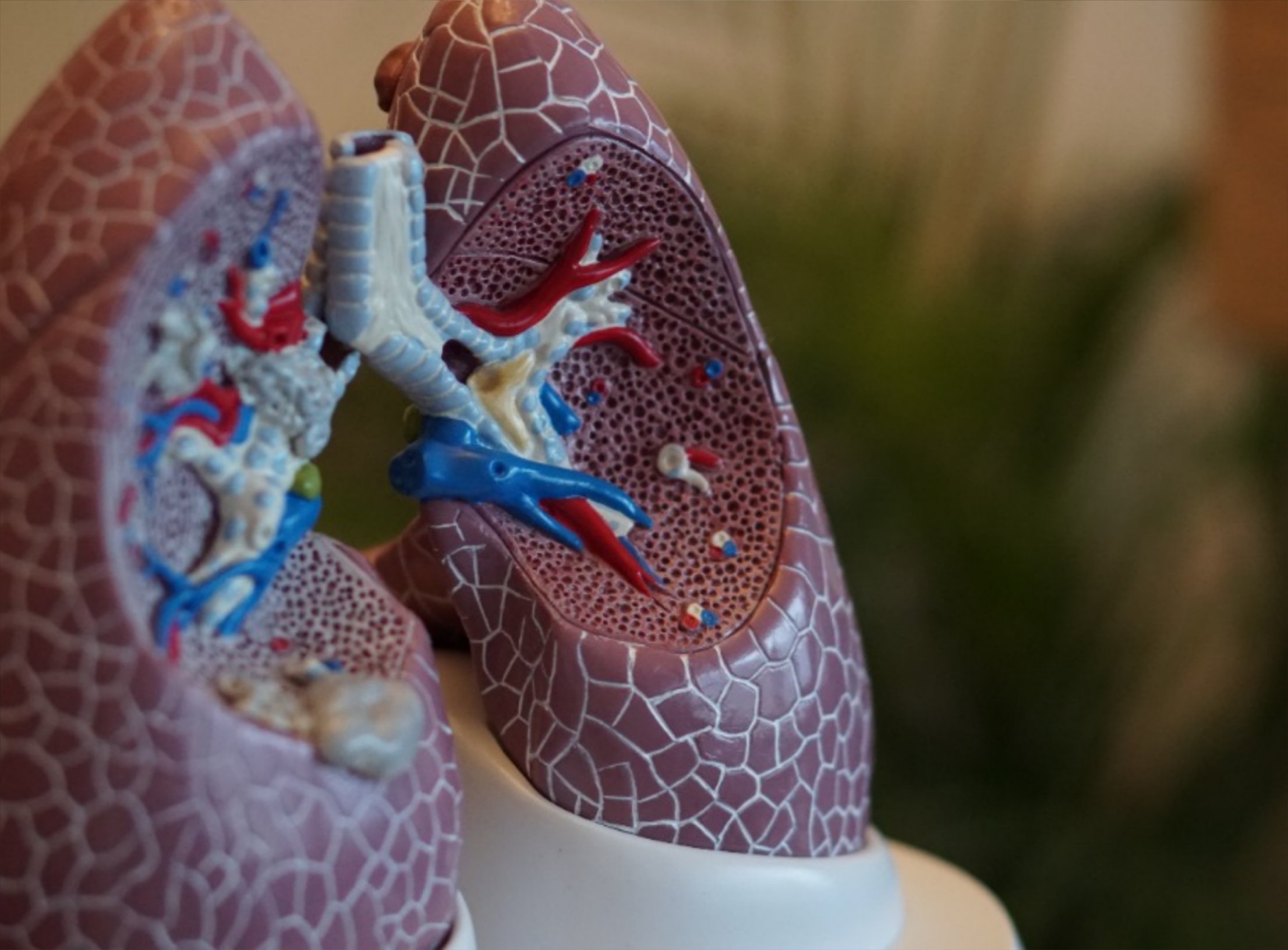 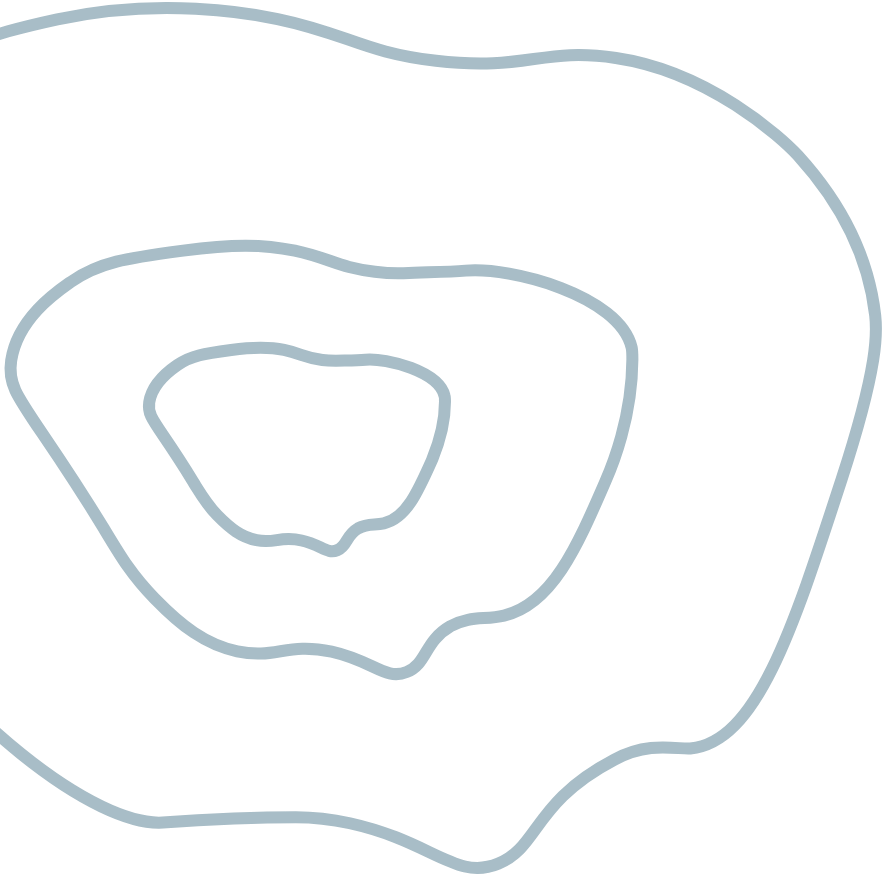 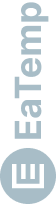 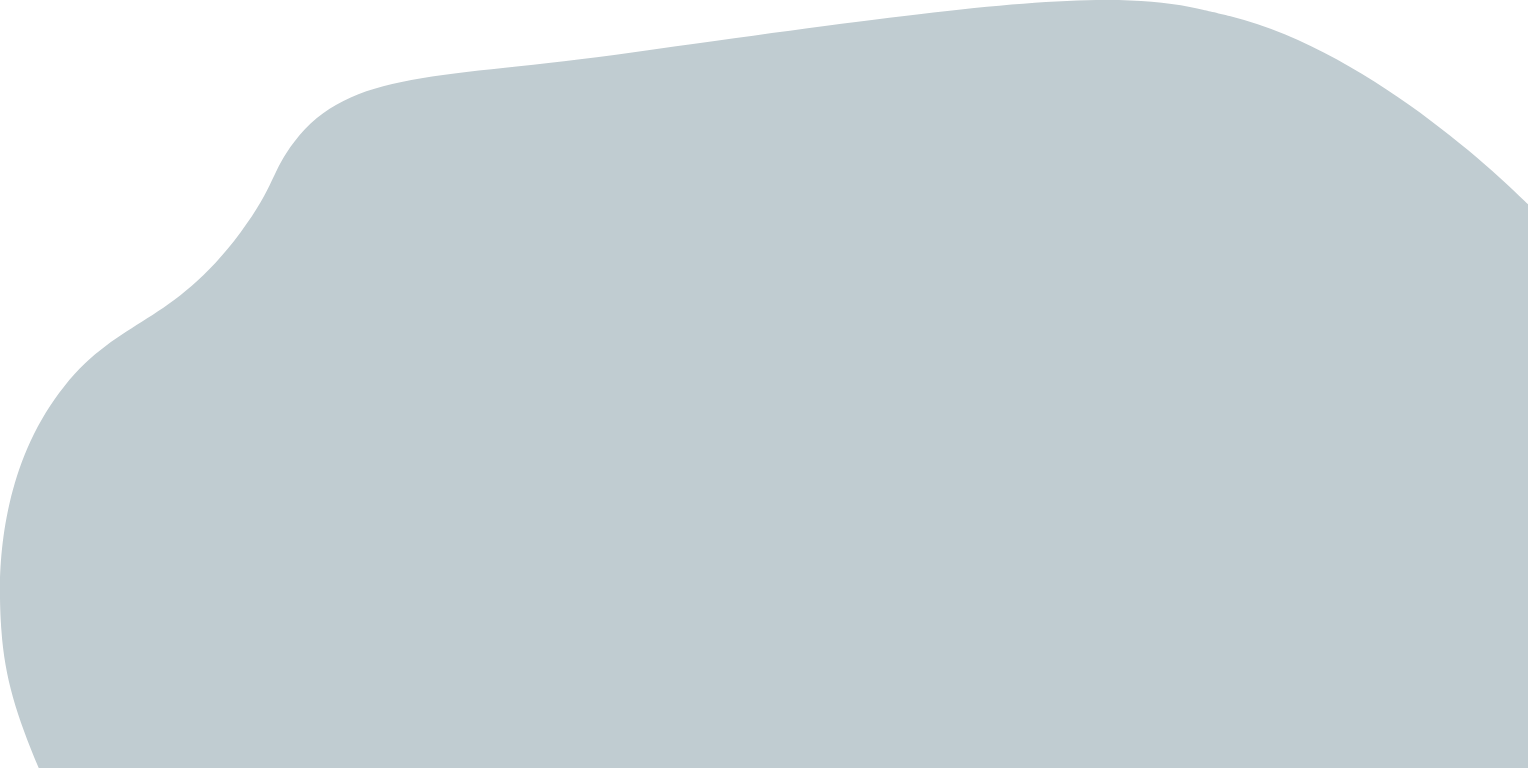 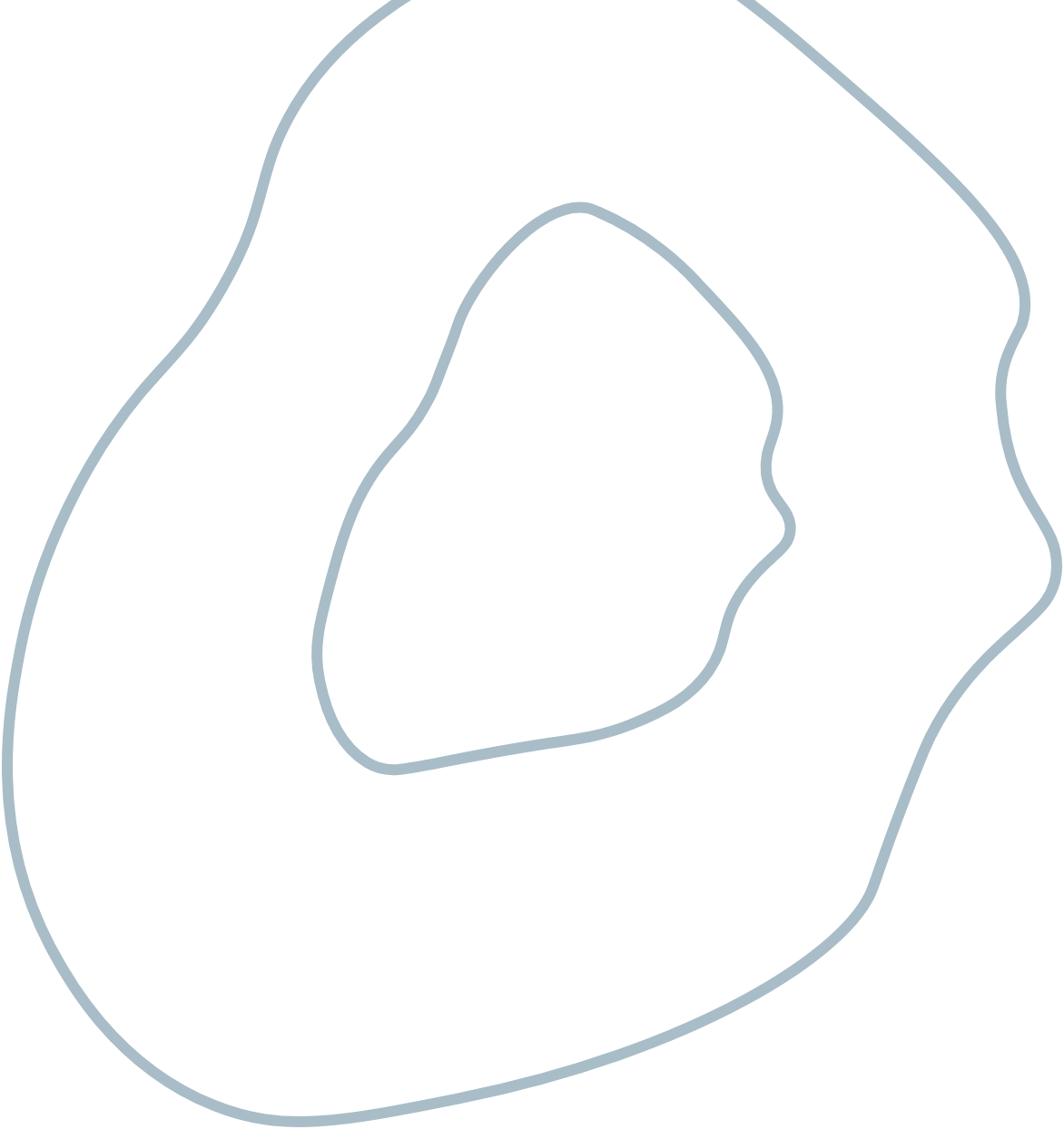 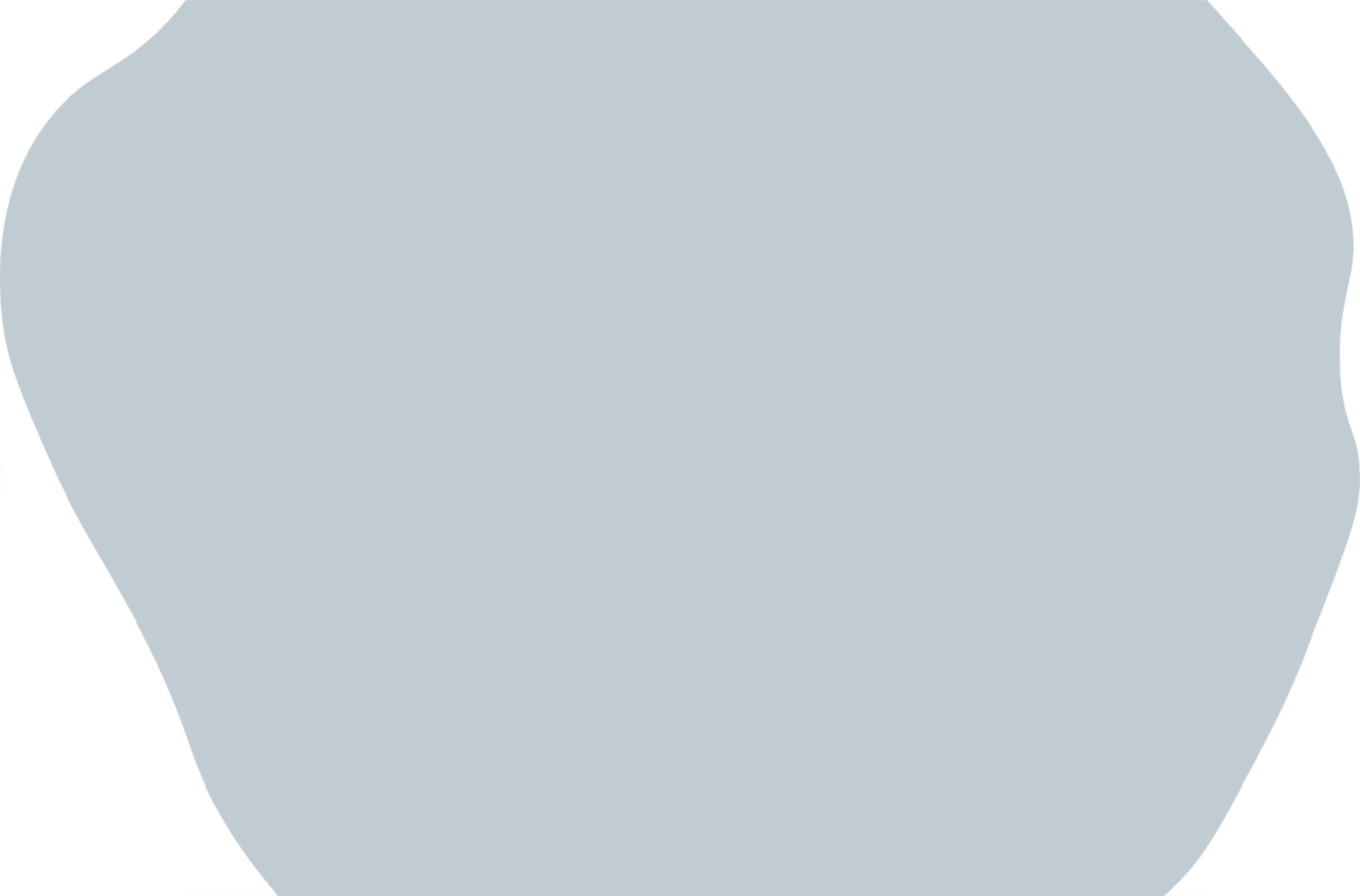 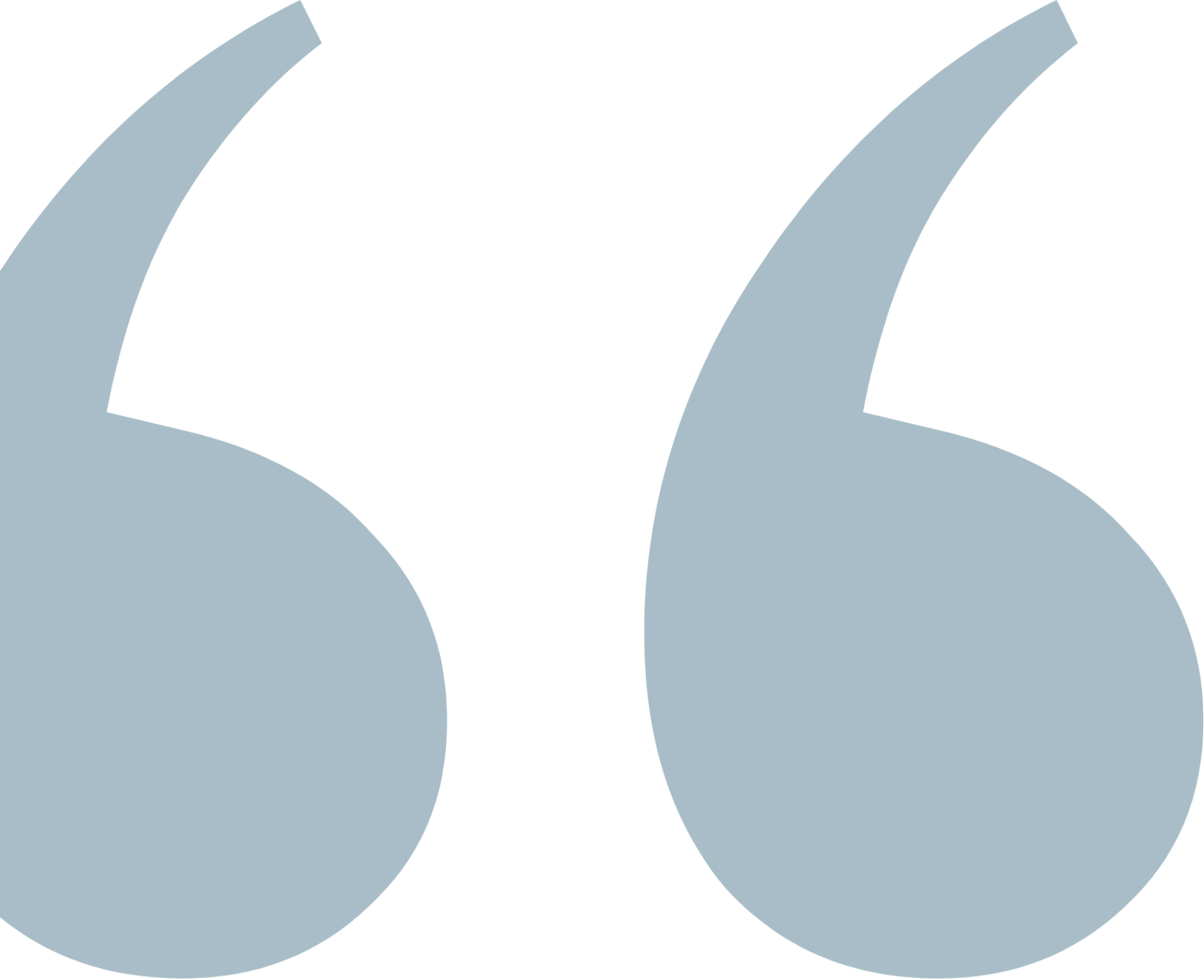 Diagnosis 
Clinical features
-Patients with early PH may be asymptomatic.
-Dyspnea and/or syncope on exertion
-Chest pain 
-Fatigue 
-Cyanosis

 + Clinical features of underlying etiology (e.g., COPD, OSA, PE)
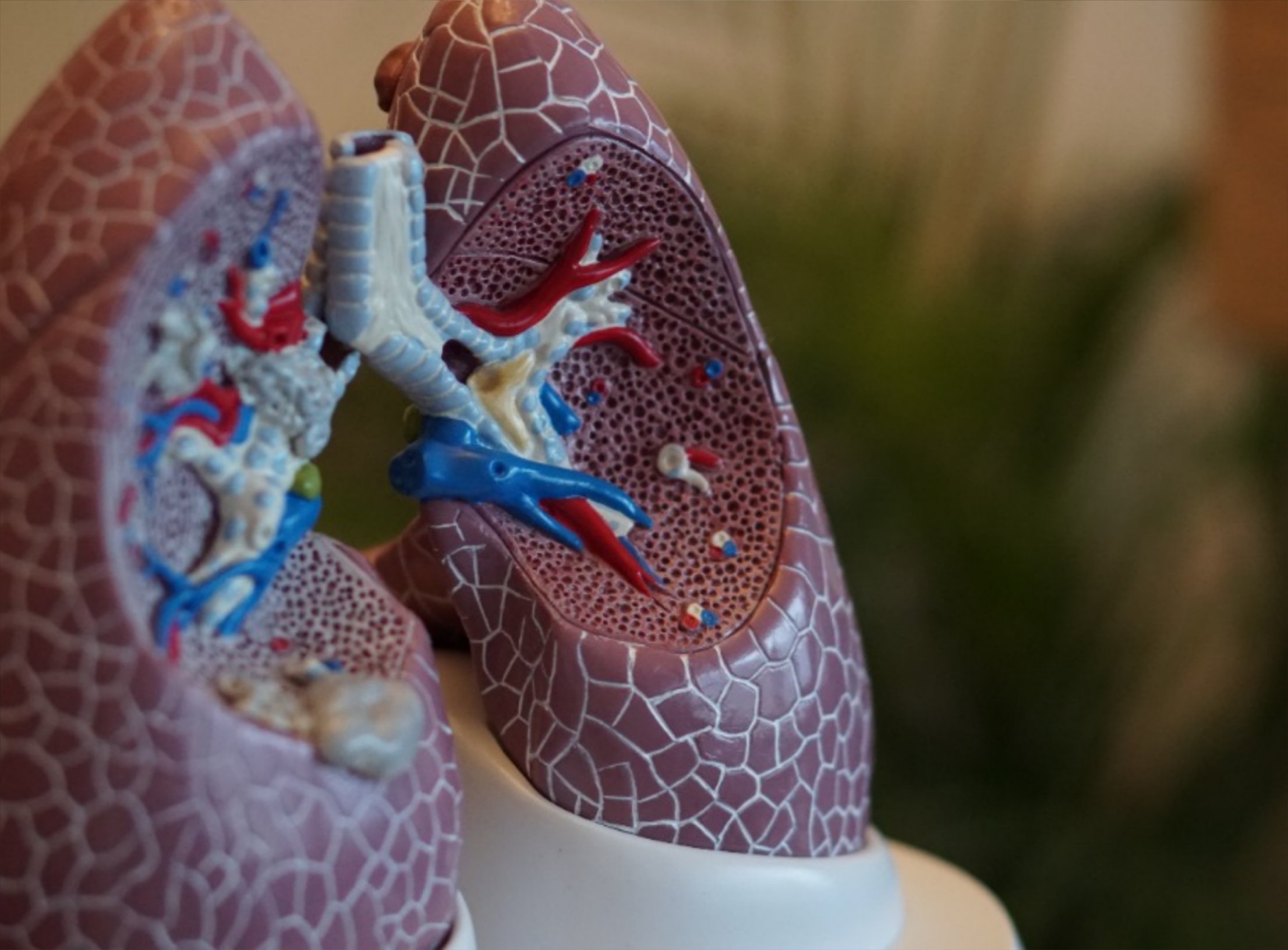 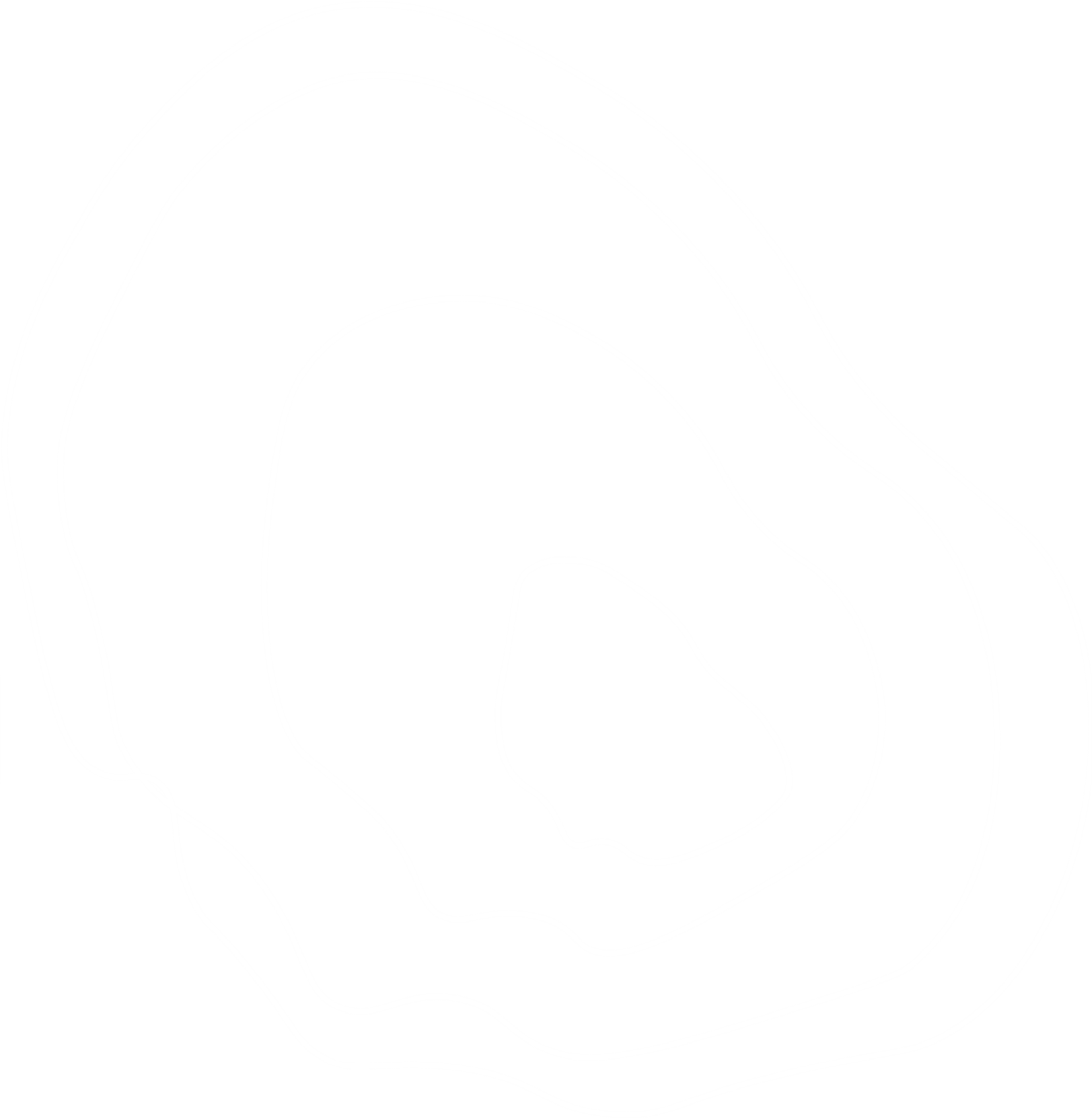 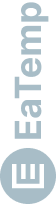 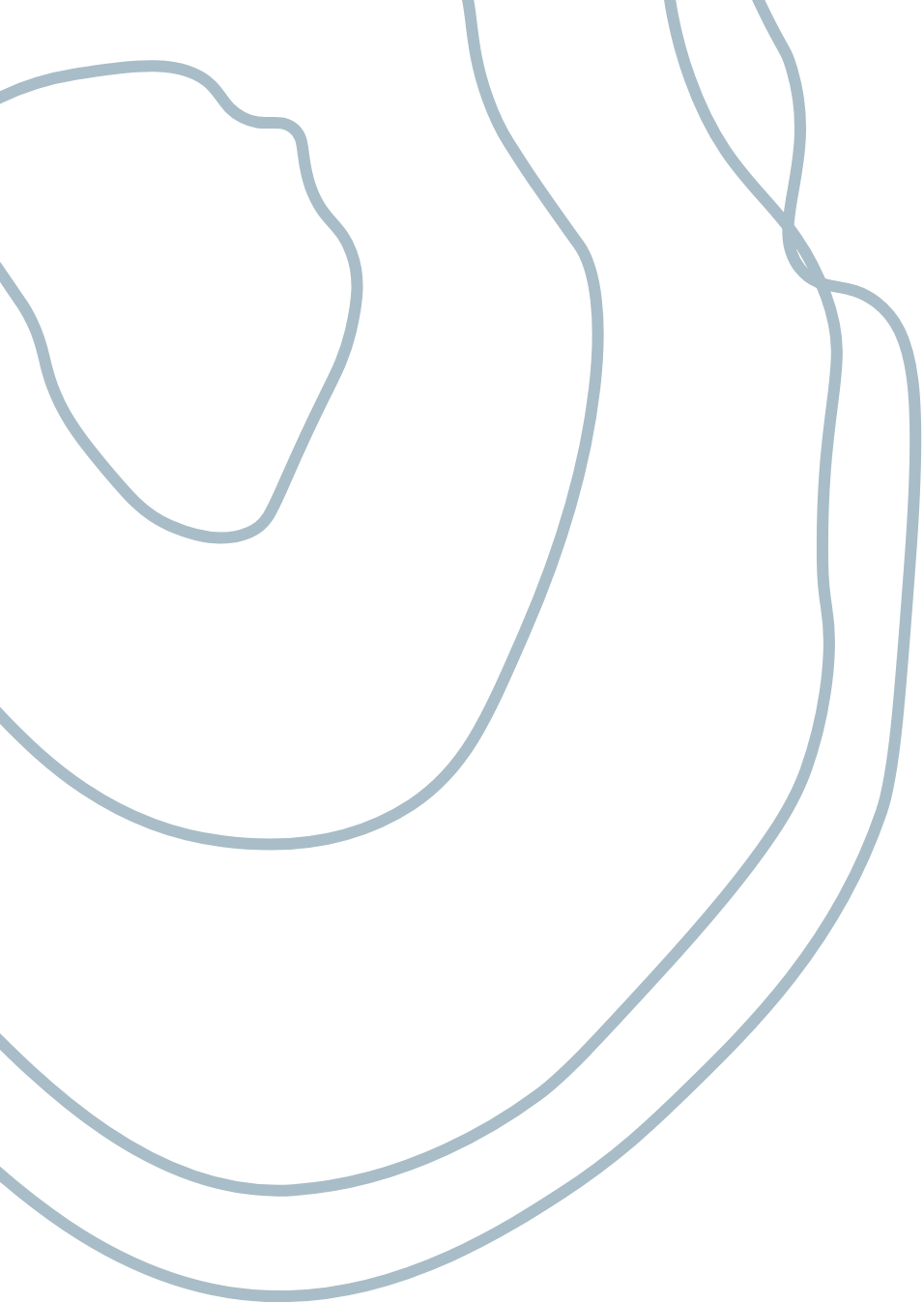 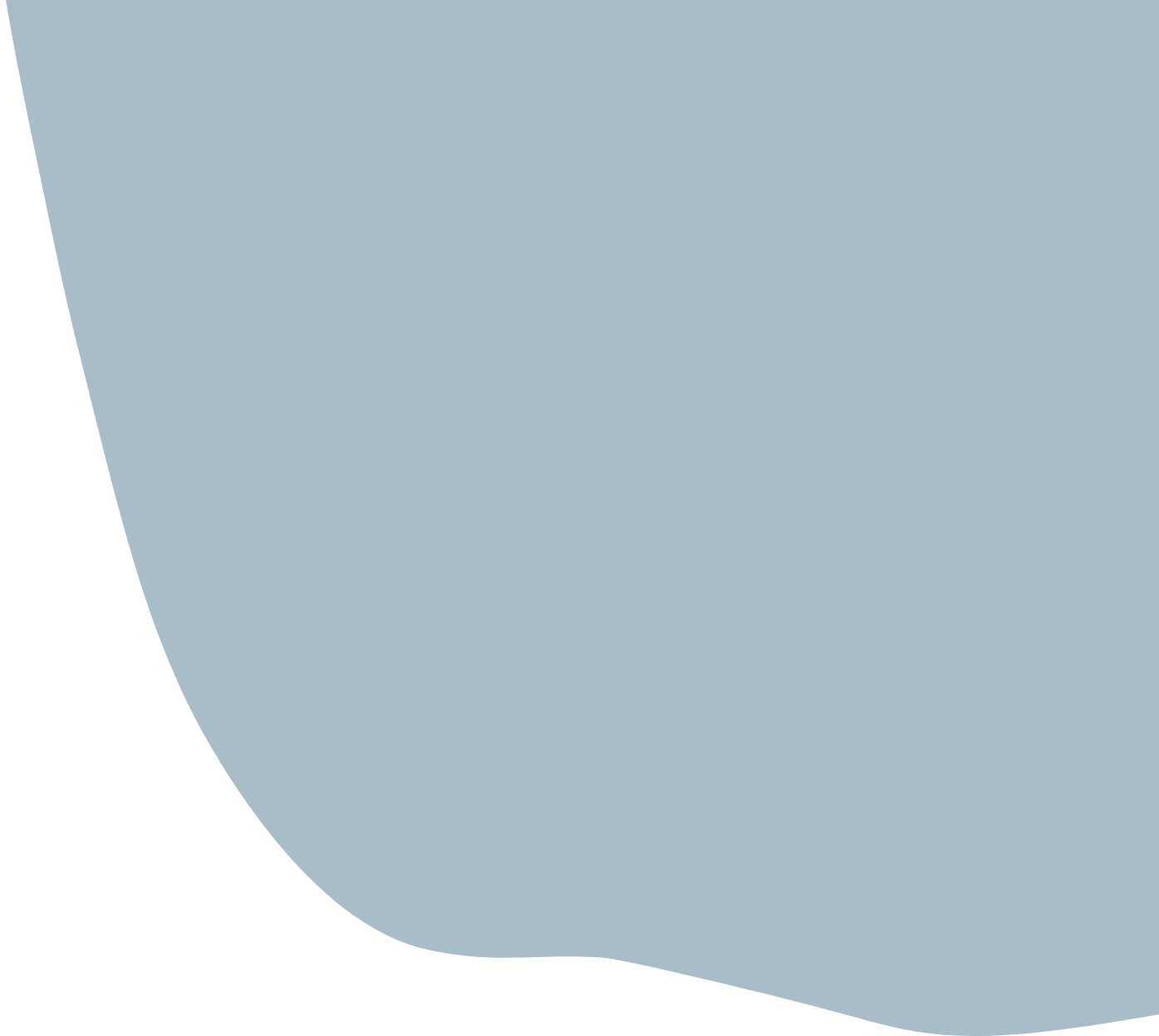 Physical examination
_ Loud and palpable second heart sound (often split)
-Jugular vein distention
-Nail clubbing
-Parasternal heave
-If rt. Sided heart failure : peripheral edema , hepatojugular reflux
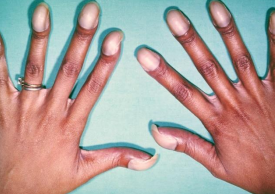 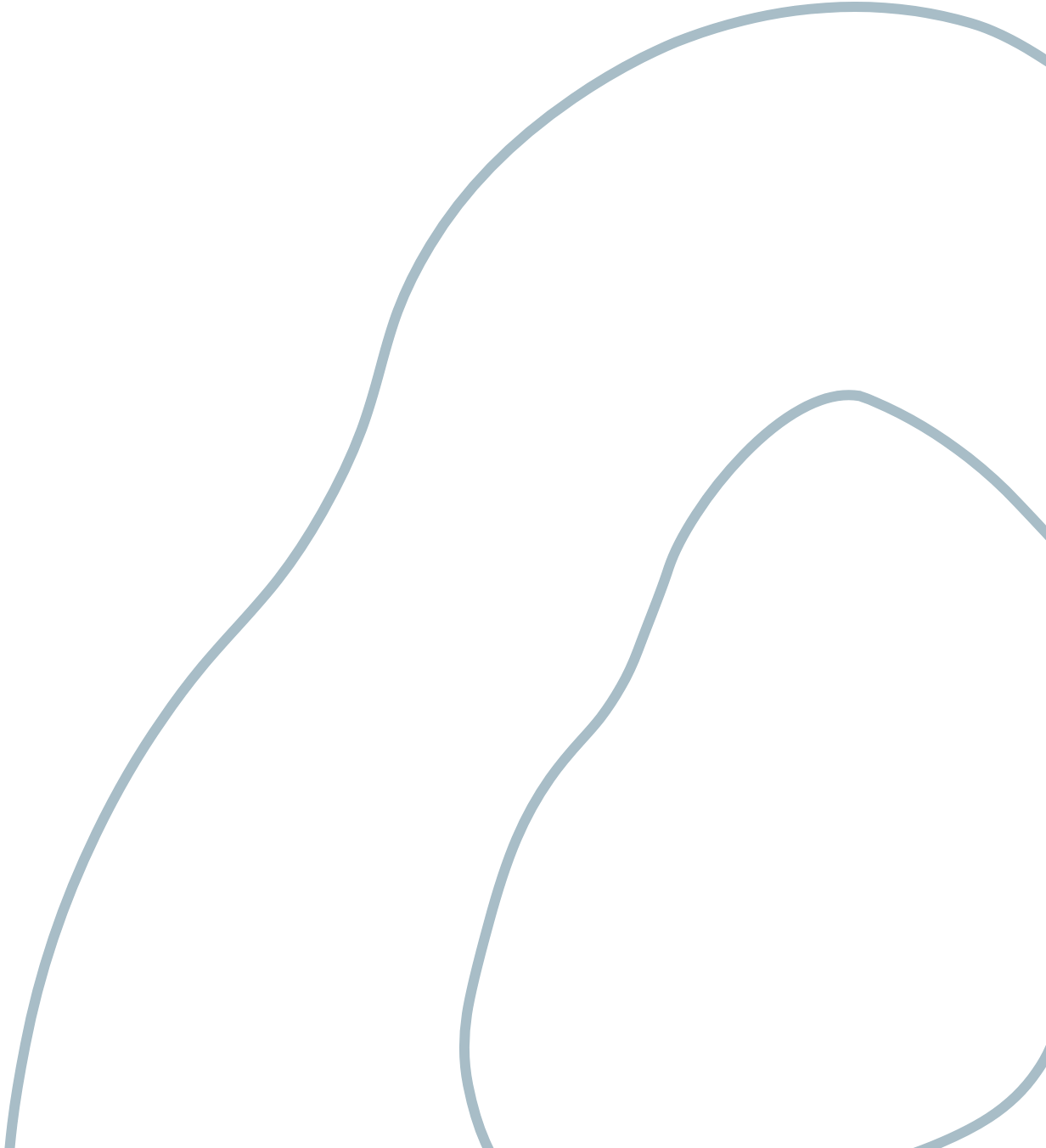 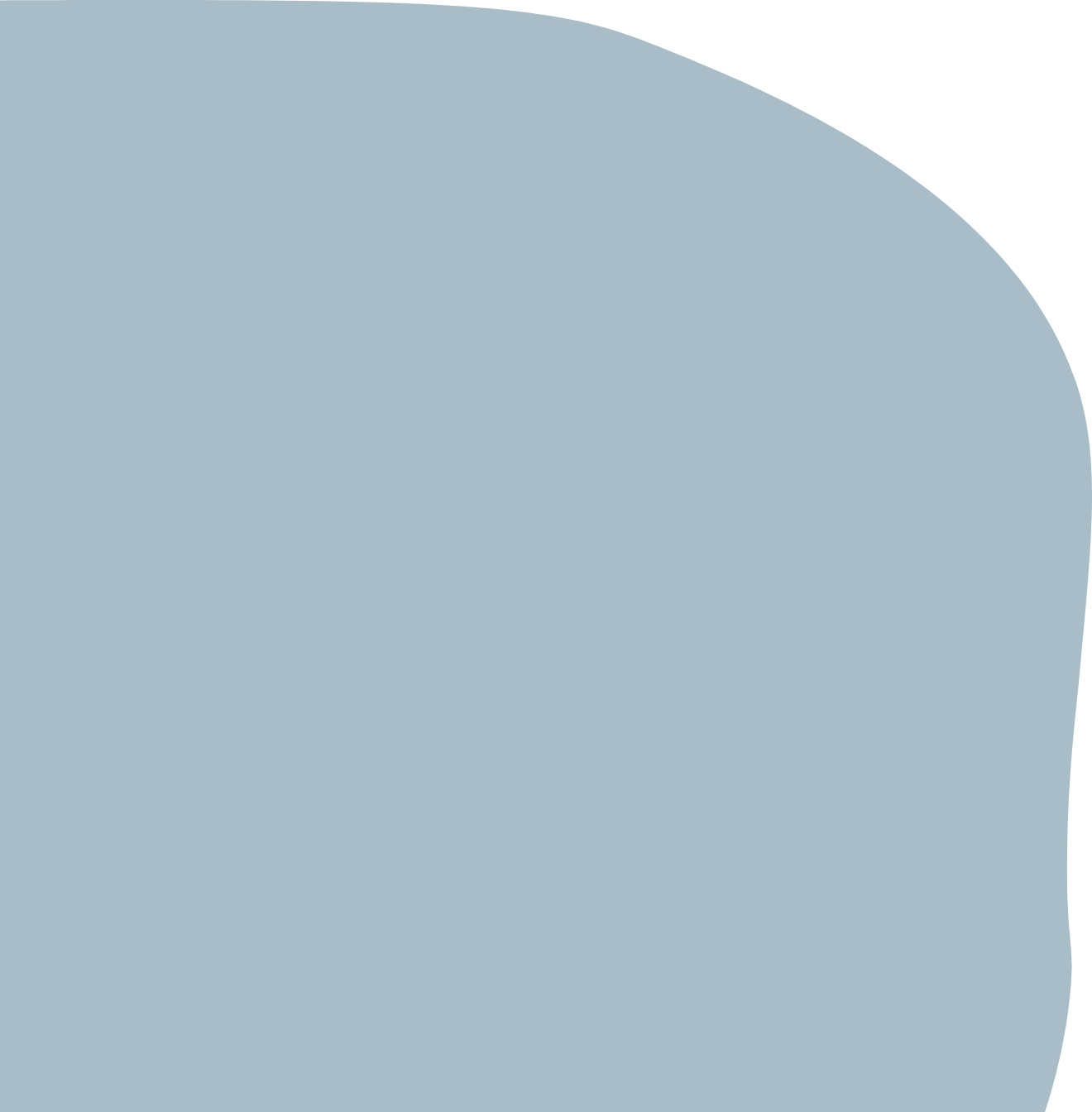 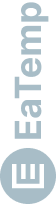 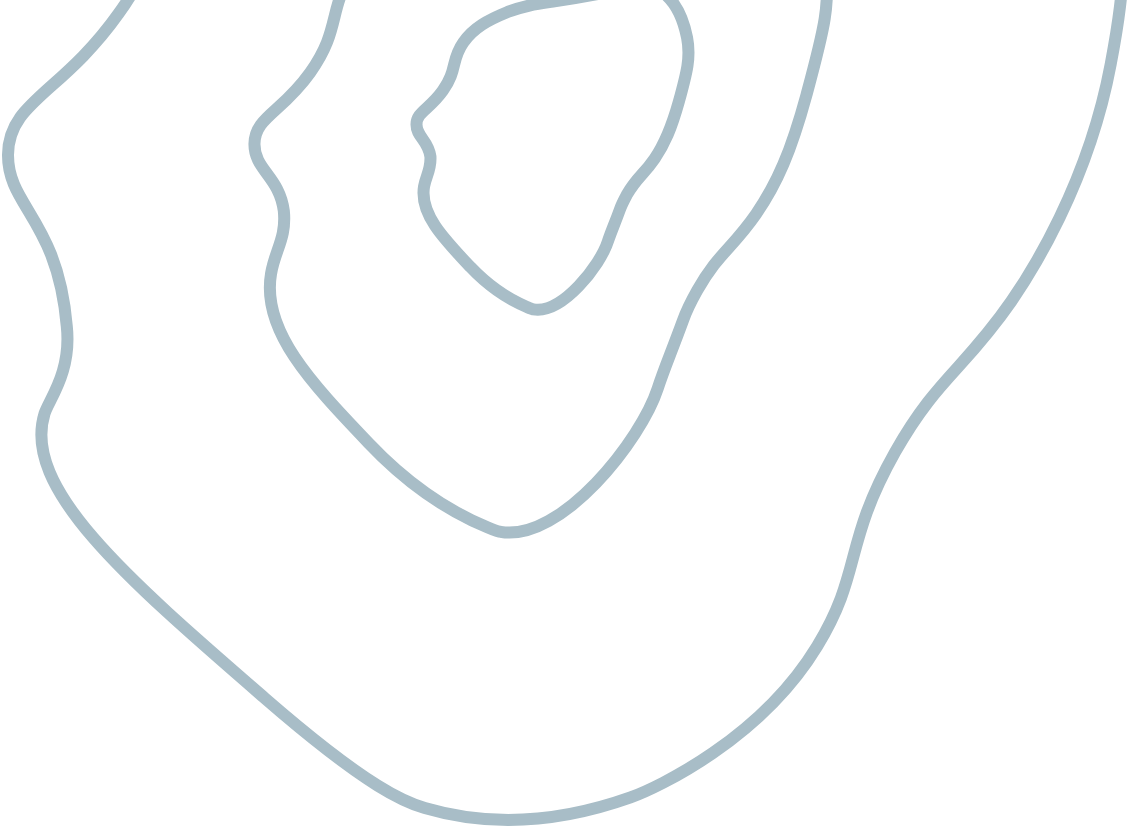 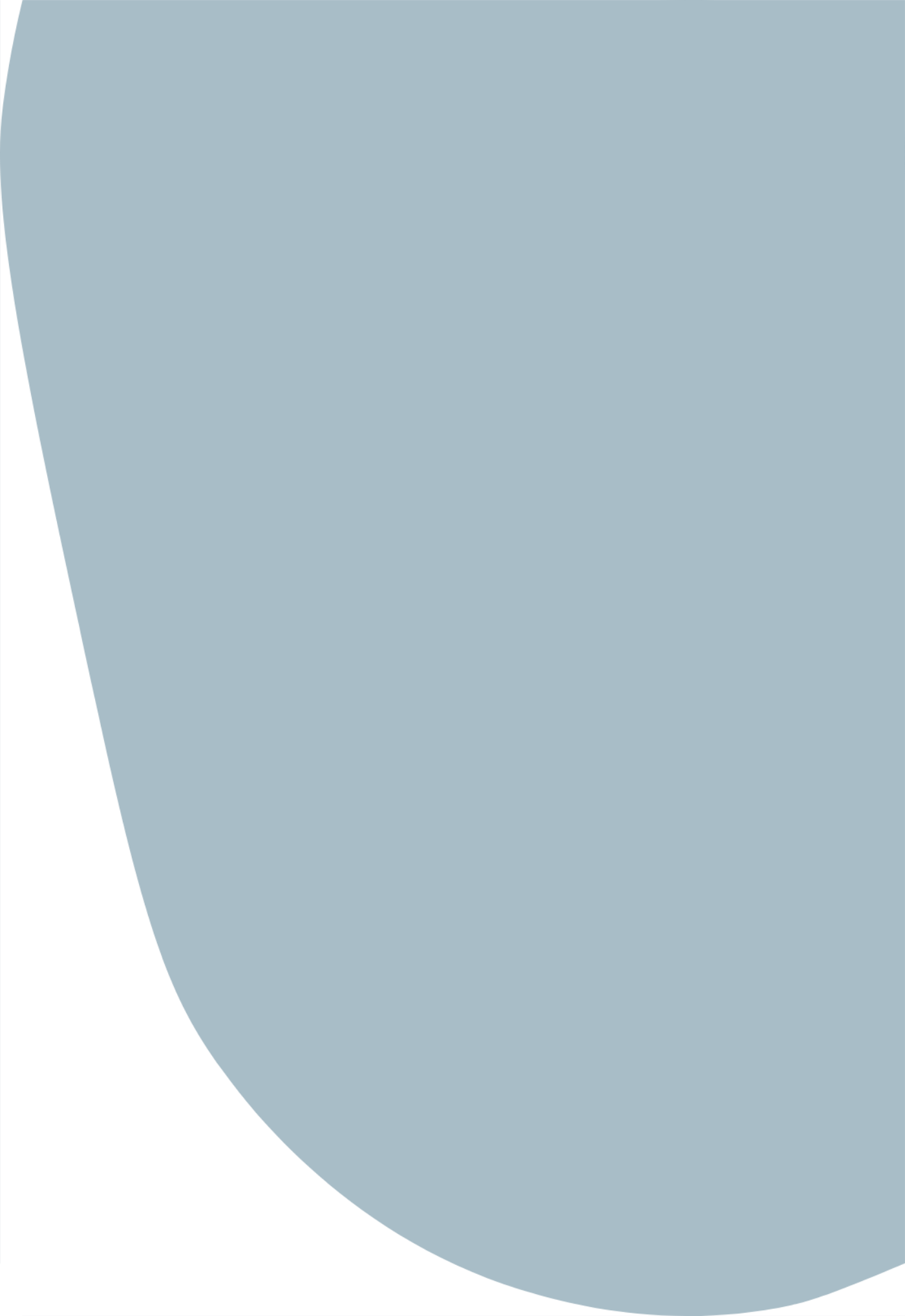 Diagnosis :
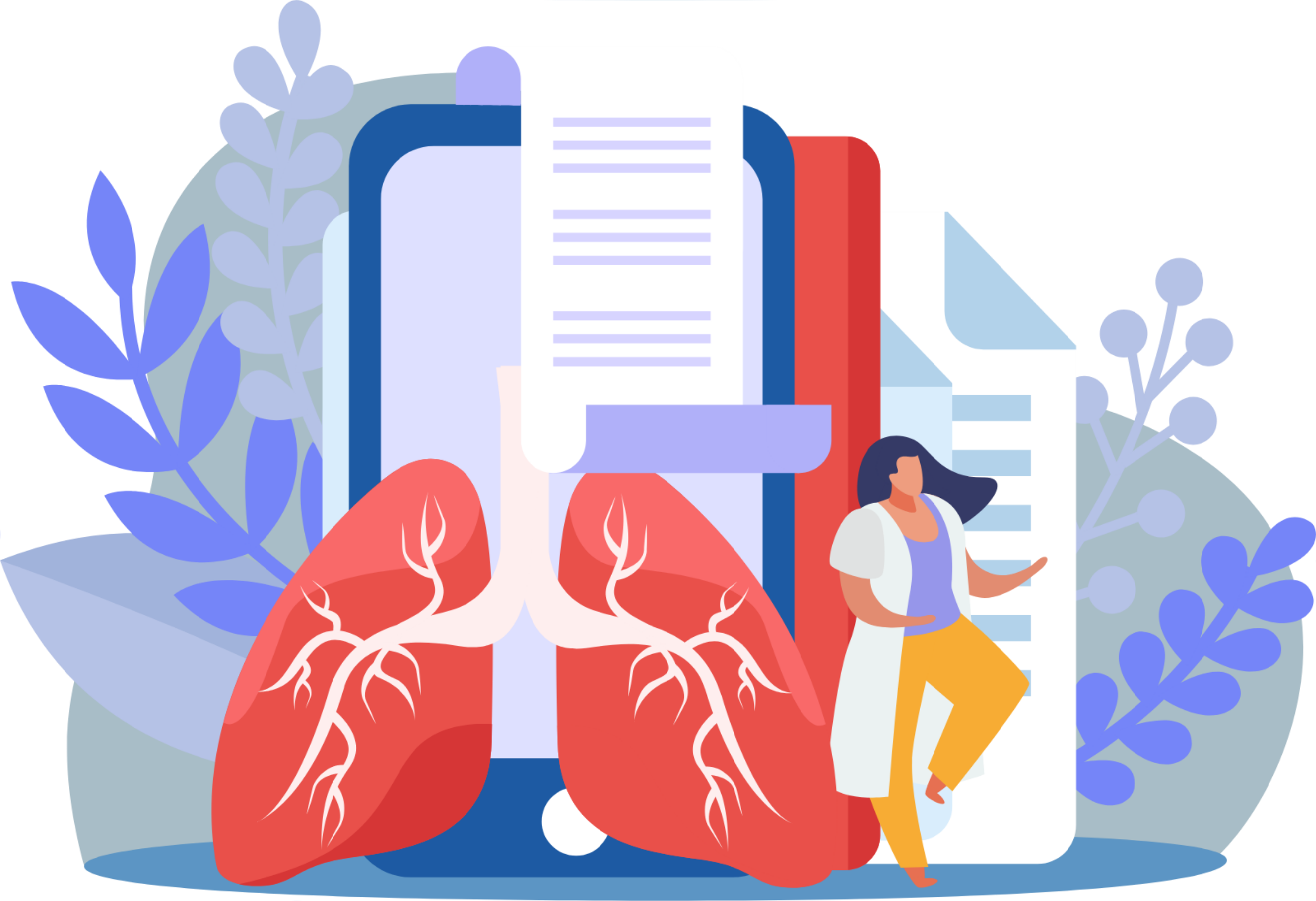 *PH is often diagnosed during the evaluation of more common differential diagnoses and etiologies of dyspnea, chest pain, and fatigue (e.g., COPD, CHF, cardiomyopathy, PE, OSA)

*If clinical suspicion is high for PH, perform transthoracic echocardiography (TTE) to noninvasively identify markers of elevated pulmonary artery pressure
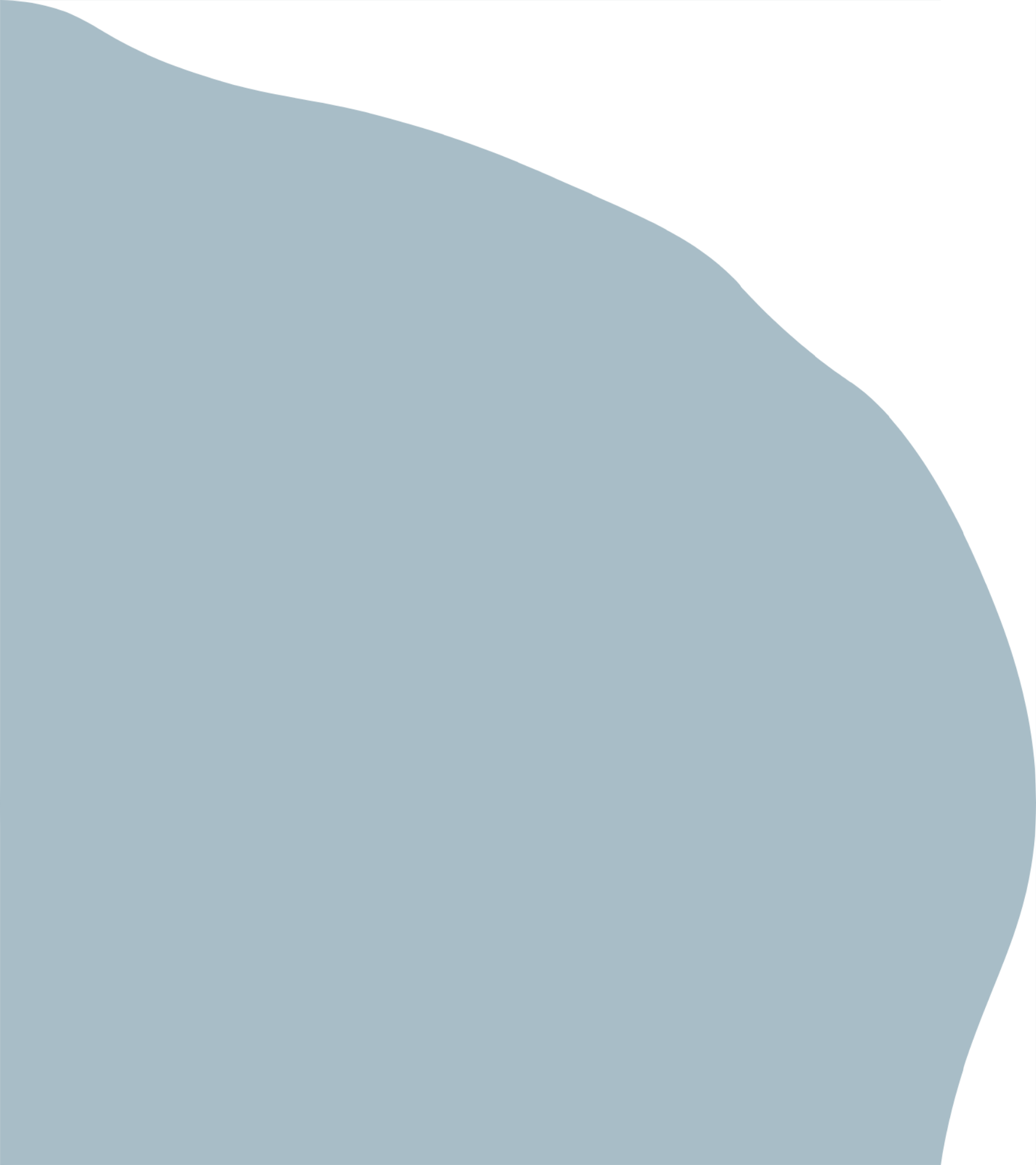 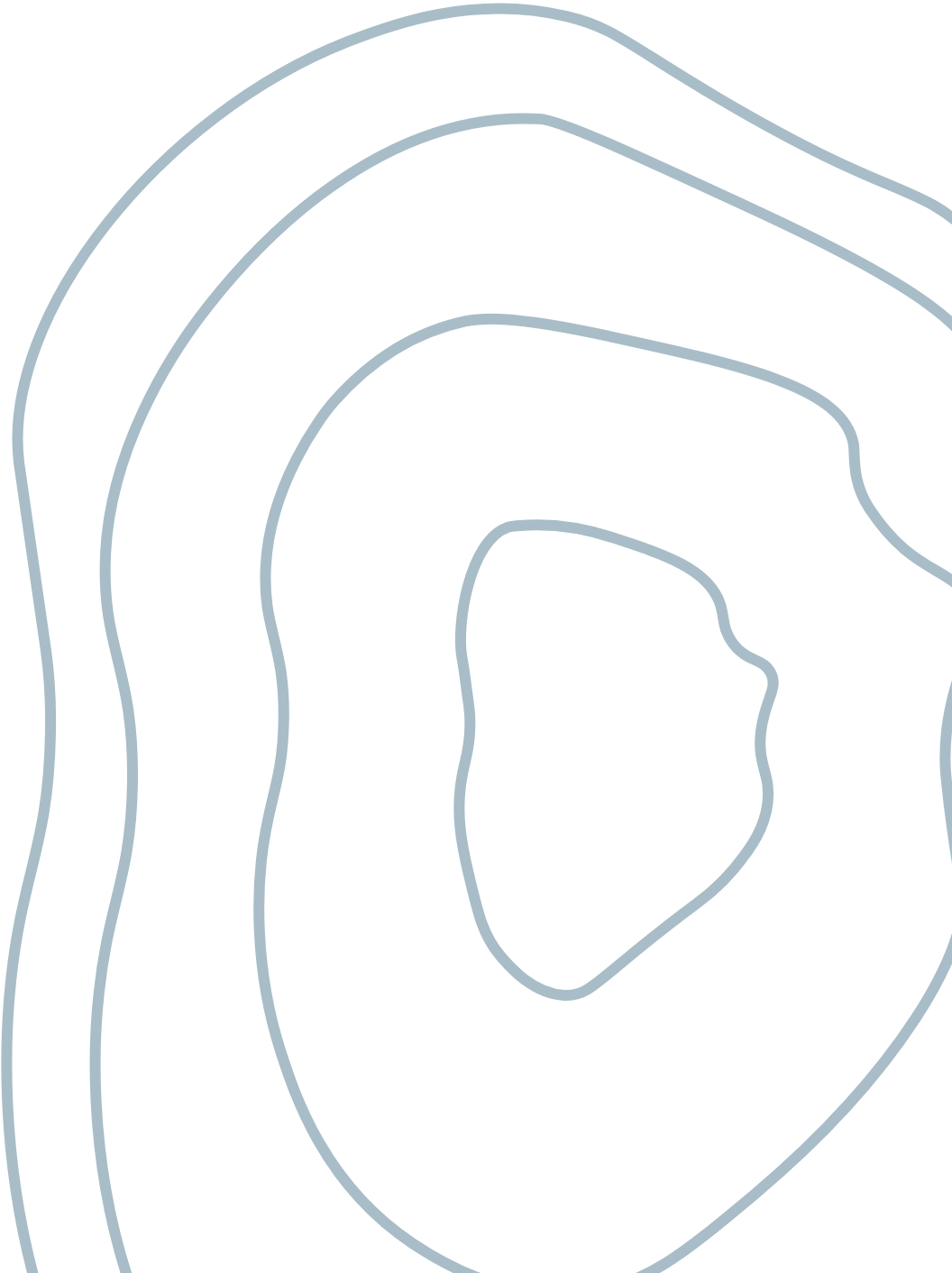 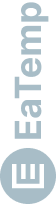 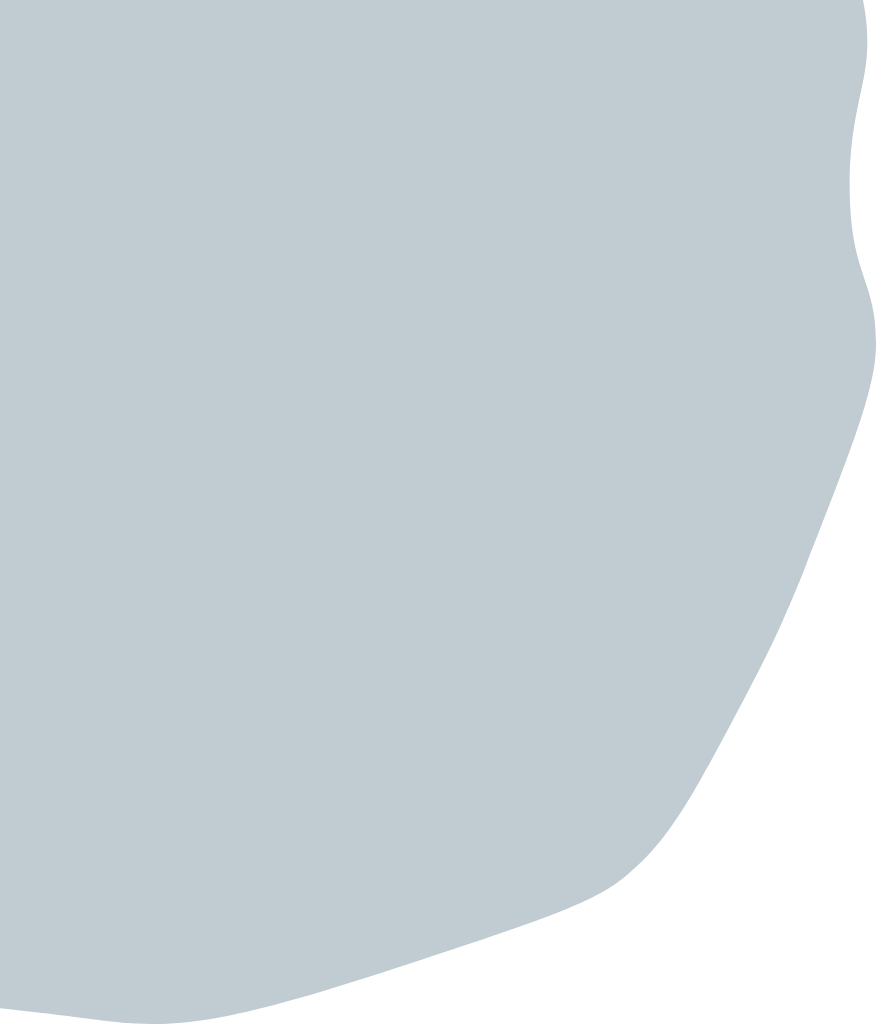 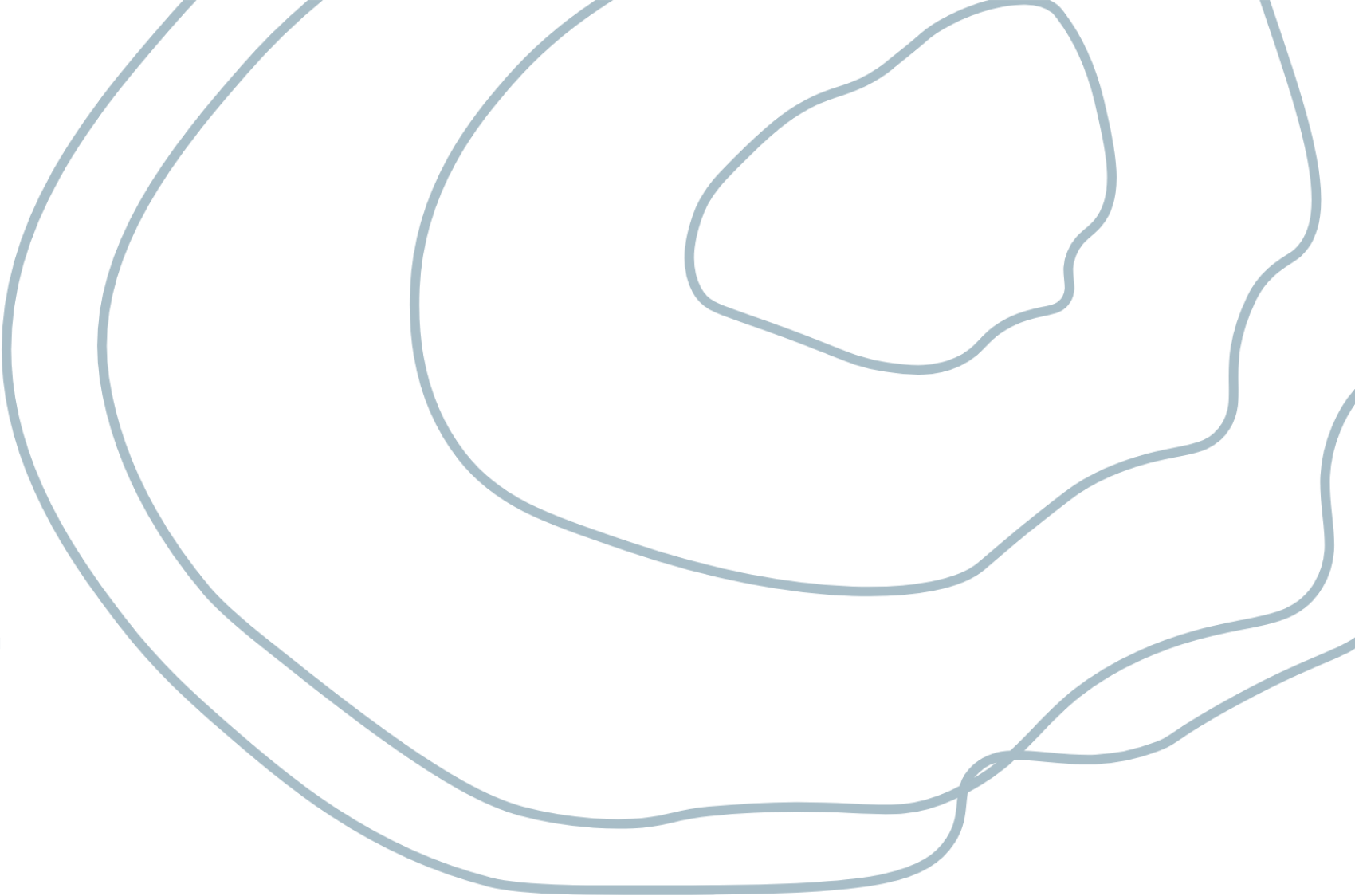 Transthoracic echocardiography (TTE)
typically accurate enough to make a diagnosis of PH and guide therapy.

first-line study in all patients with suspected PH 

  findings : 
Dilated pulmonary artery
hypertrophy of RA and RV 
Abnormal movement of IV septum (due to increased right ventricular volume
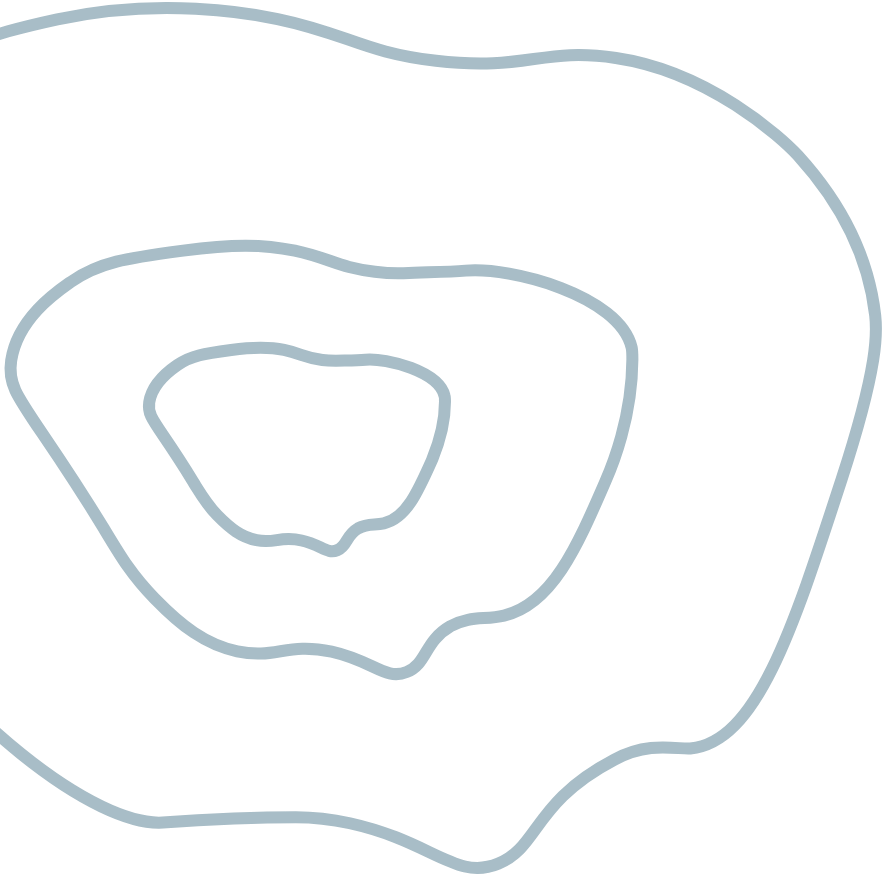 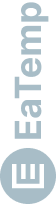 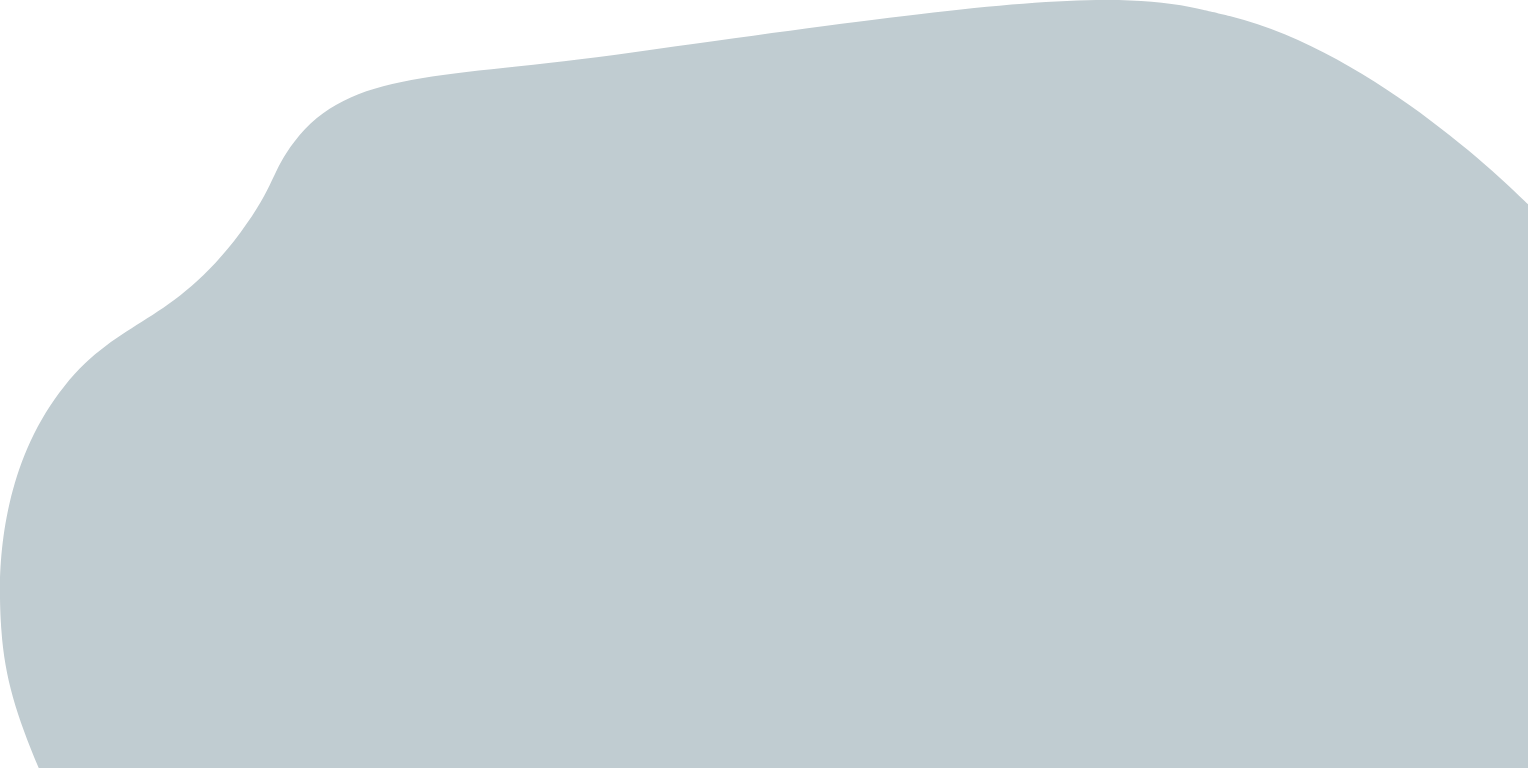 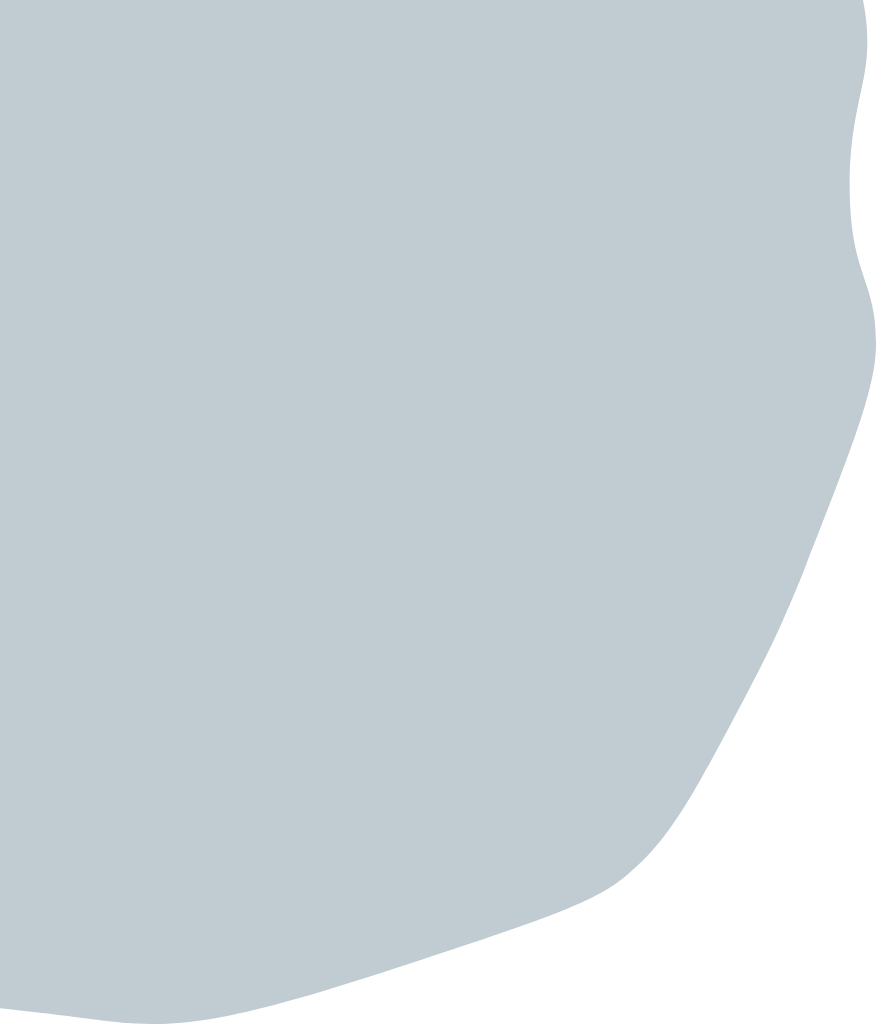 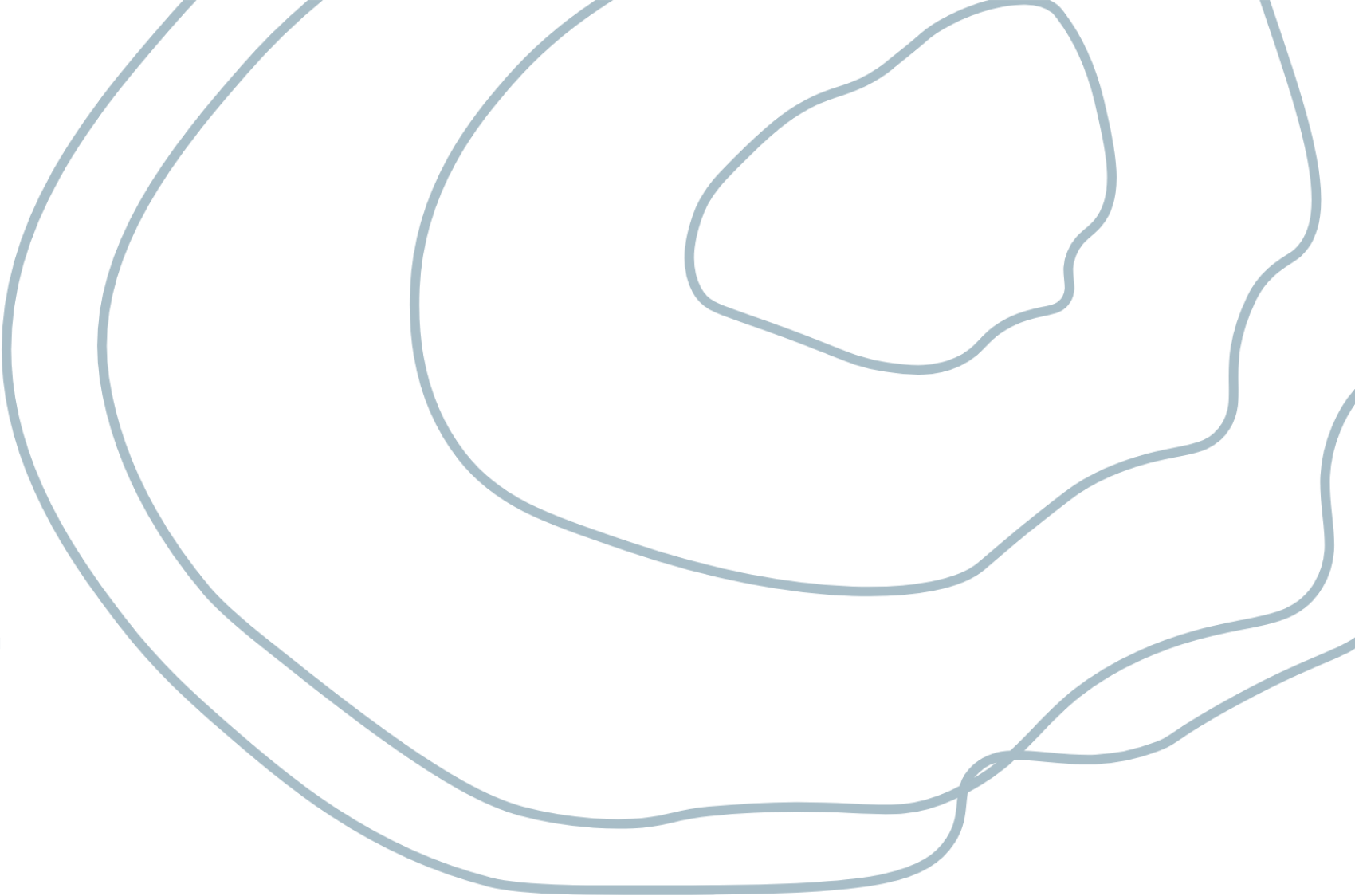 Right heart catheterization
Confirmatory test for pulmonary hypertension
Findings: mPAP > 20 mm Hg at rest is considered diagnostic for PH.
ECG
Typically shows nonspecific changes secondary to increased right ventricular workload 
Right ventricular hypertrophy
Right-axis deviation
P pulmonale Incomplete or complete right bundle branch block  S1Q3T3 
May also show signs of underlying etiology, e.g., ischemic heart disease
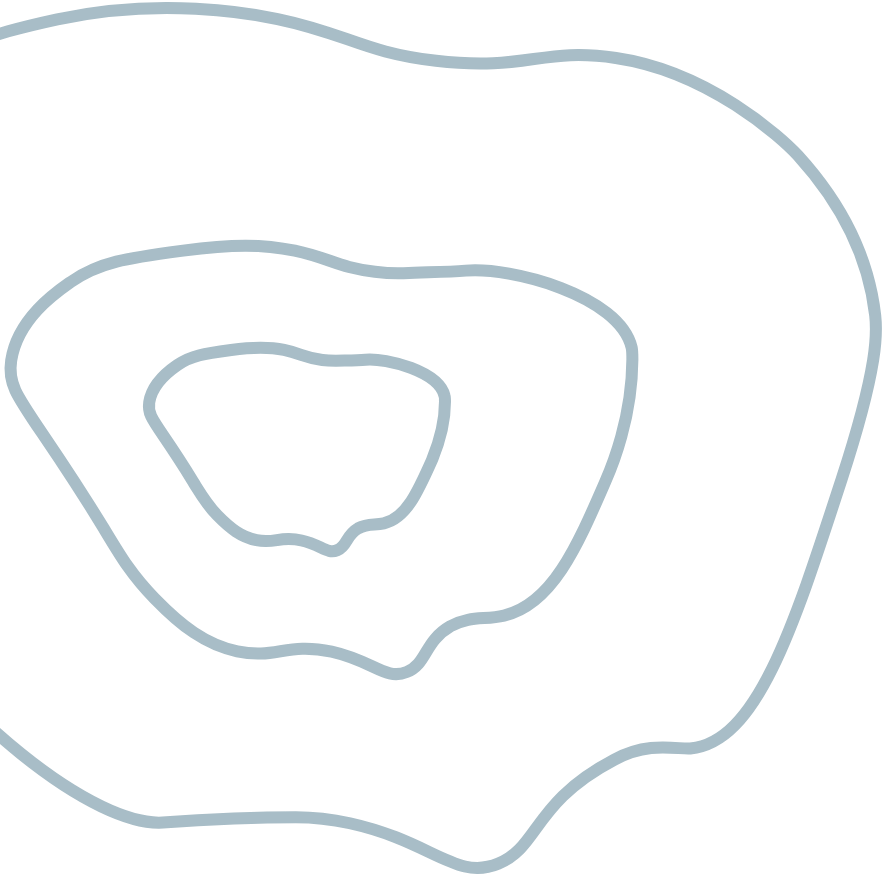 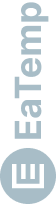 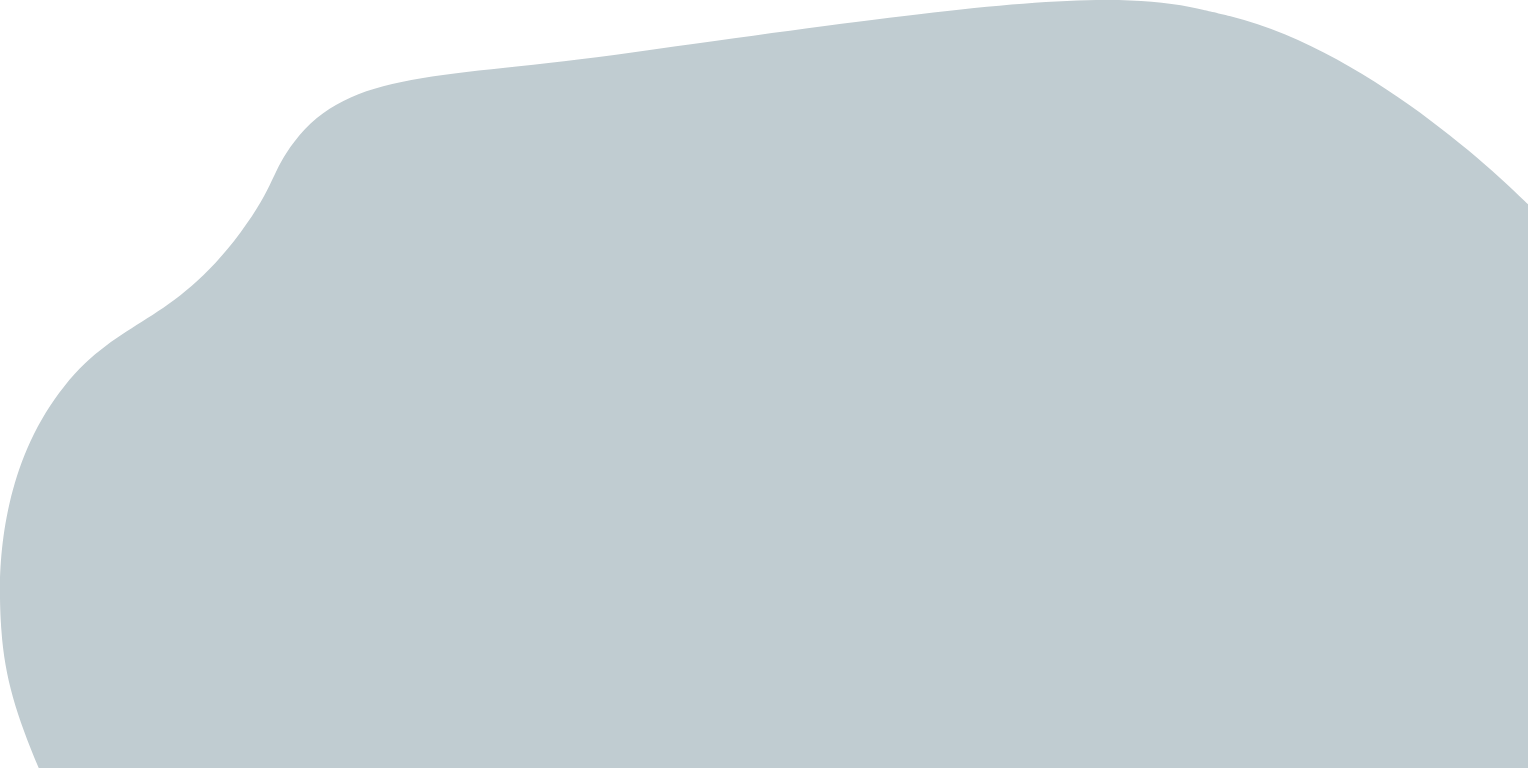 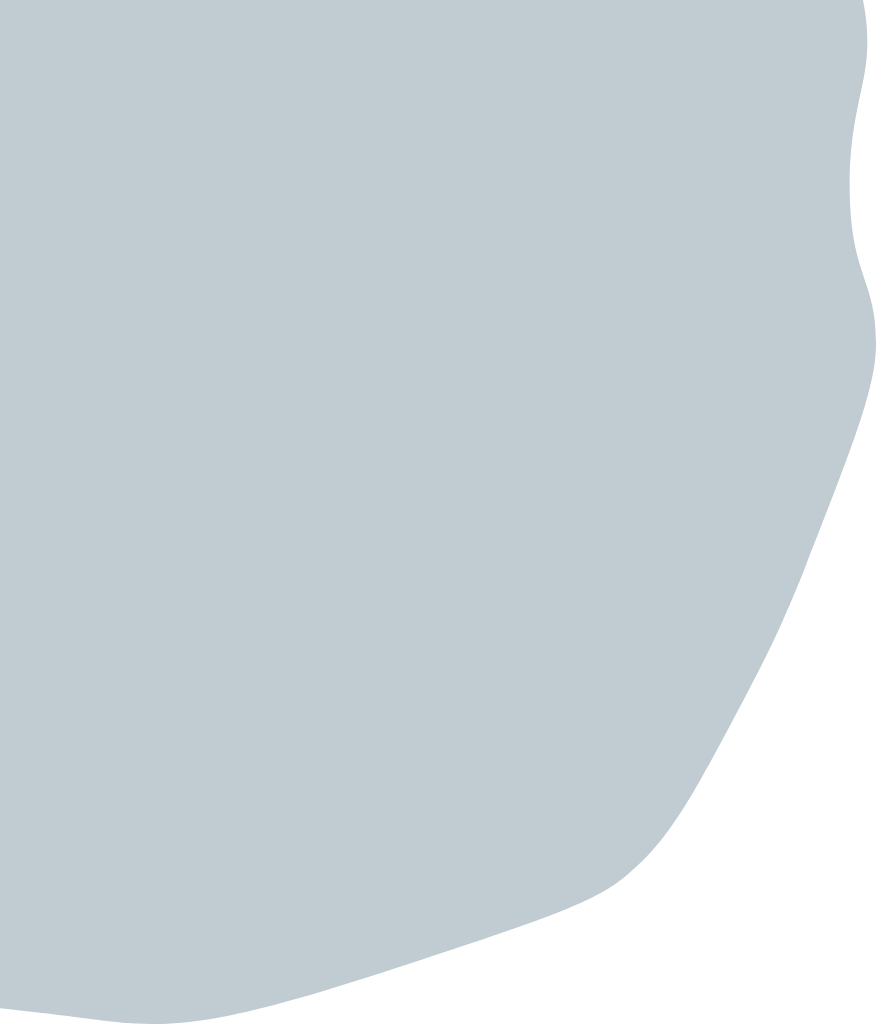 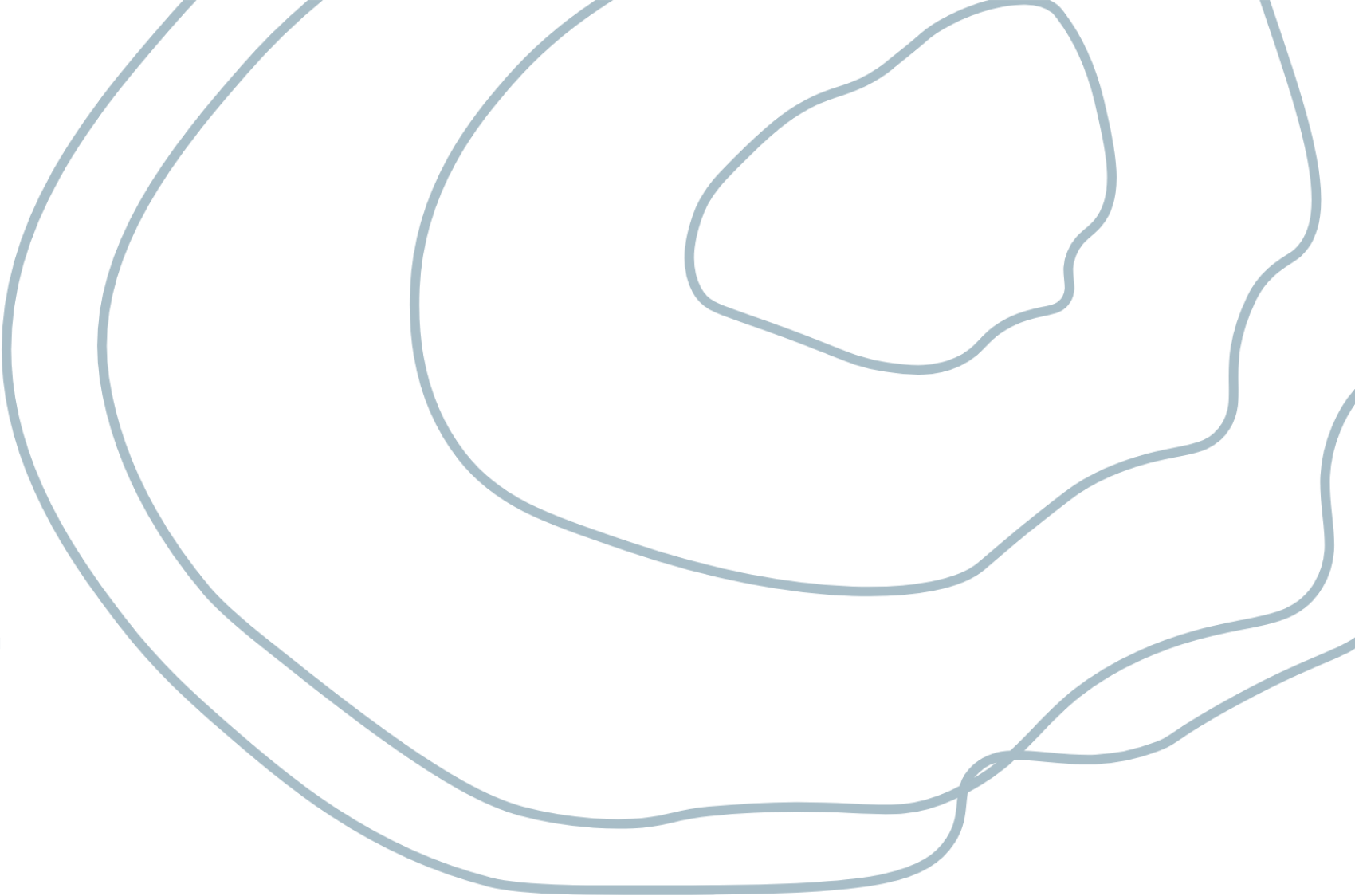 Chest x-ray
may help to support the diagnosis of PH.
Right heart hypertrophy : Prominent right heart border
Vascular changes : Enlarged central pulmonary arteries
Signs of the underlying cause (e.g., nodular opacities in interstitial lung disease, hyperinflation in COPD, pulmonary venous congestion in left heart disease

Investigations of the underlying cause
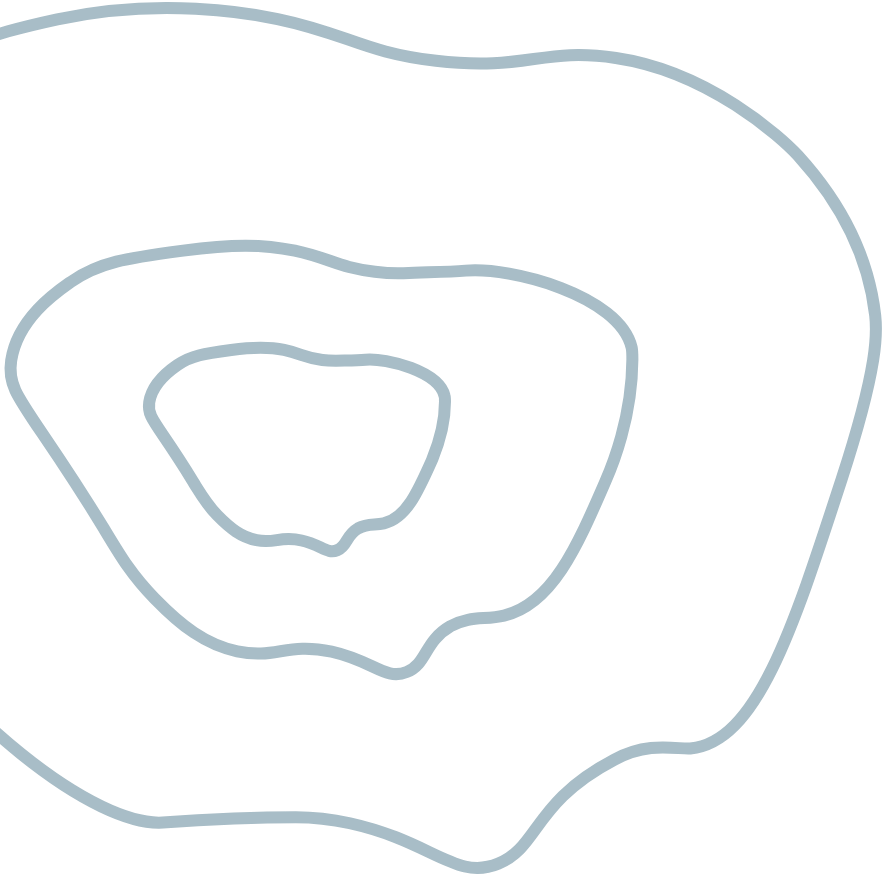 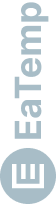 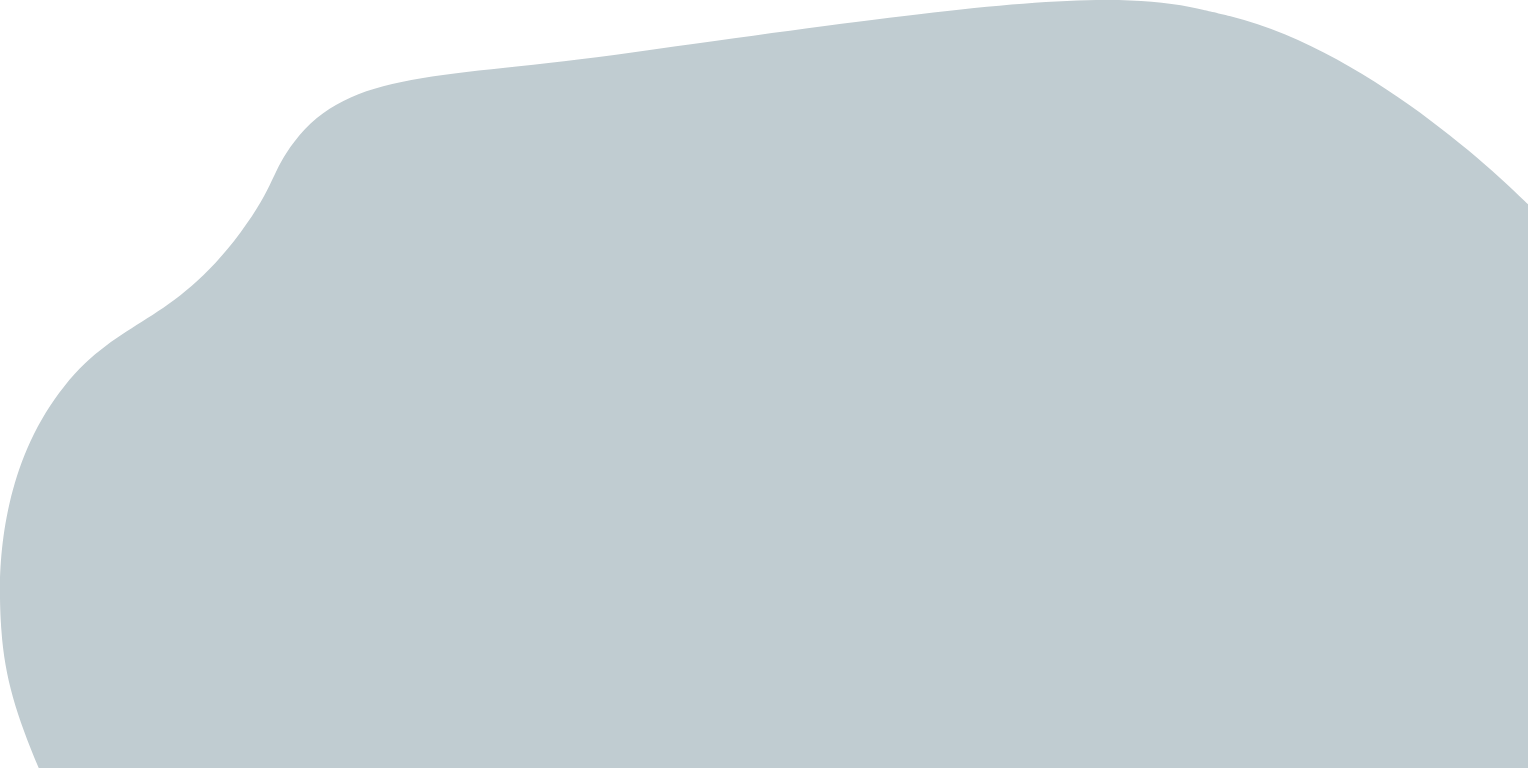 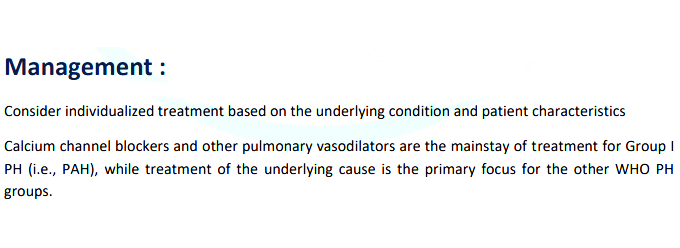 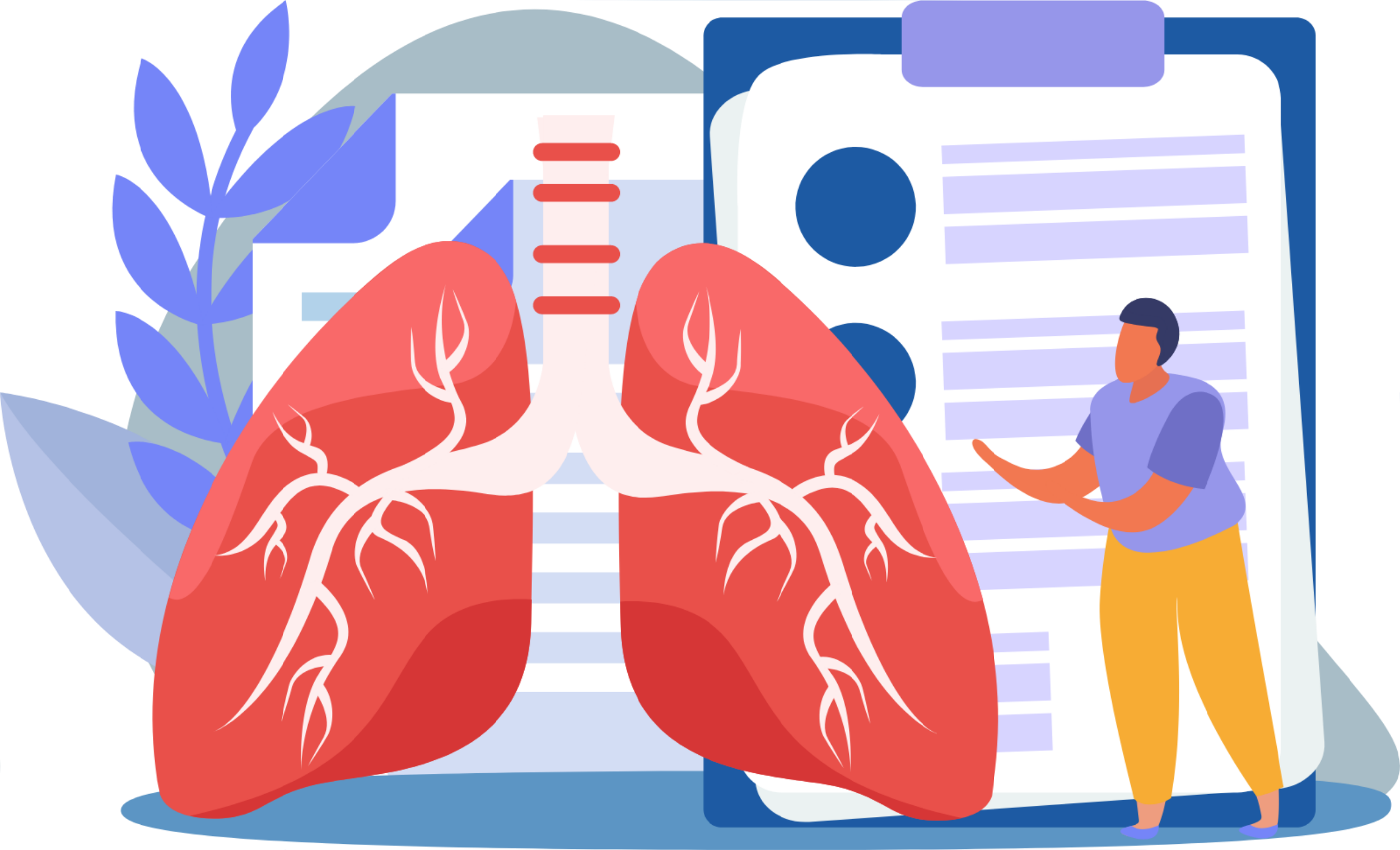 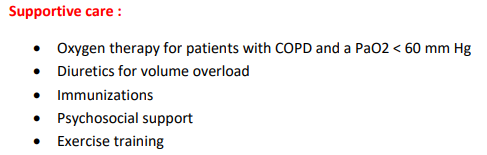 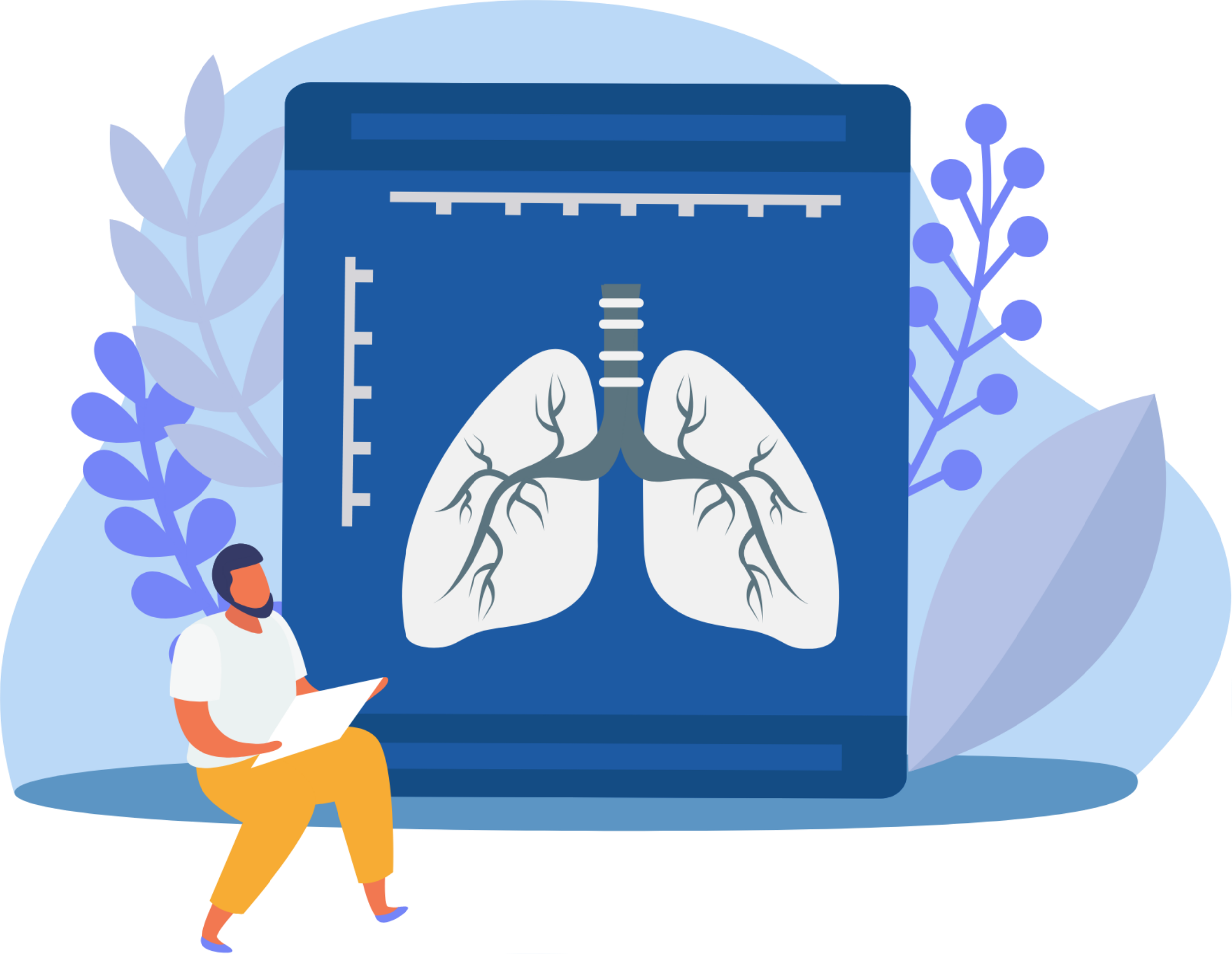 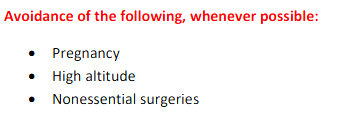 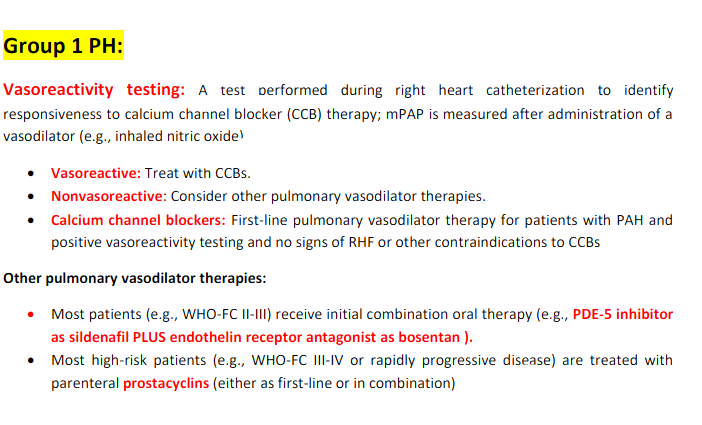 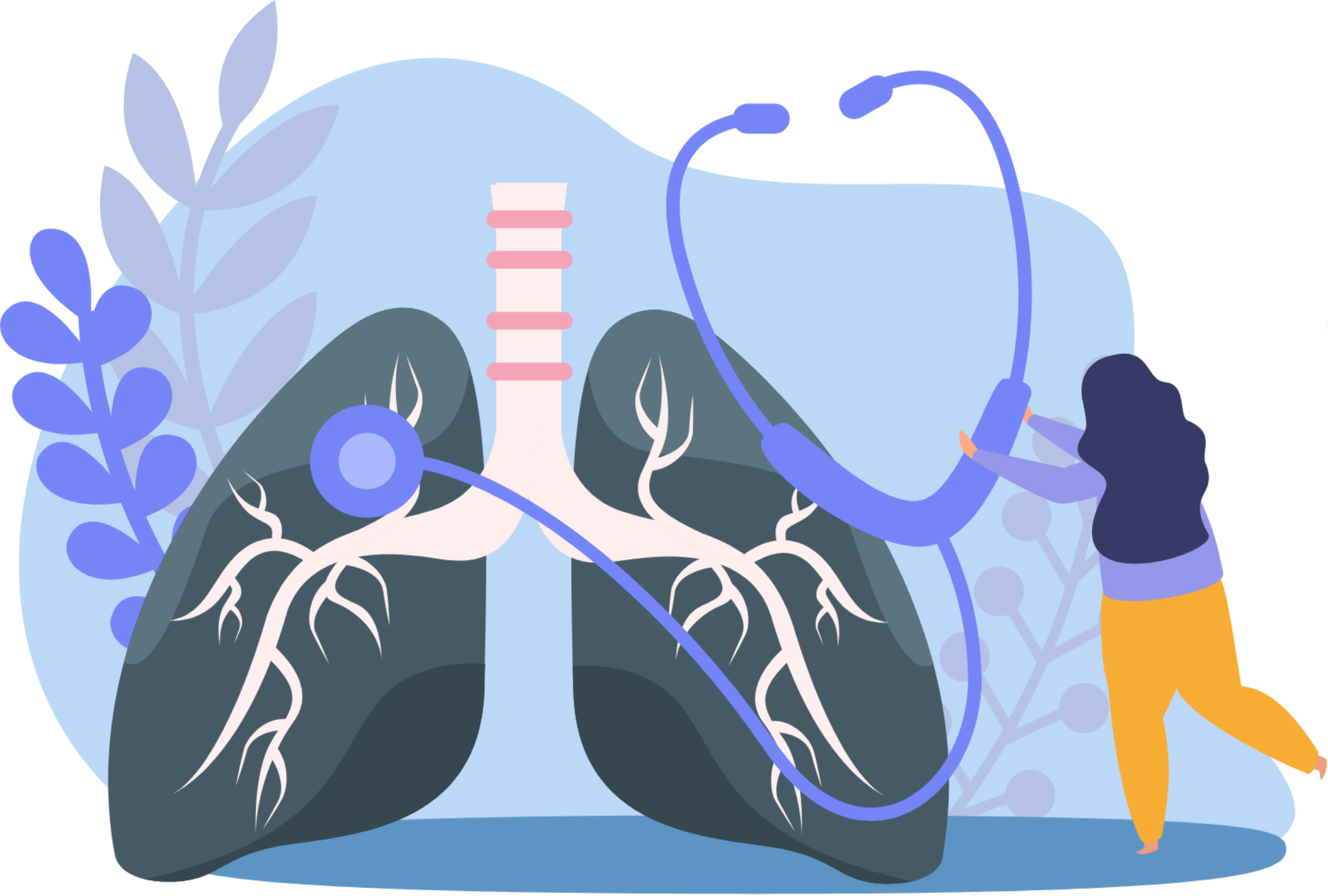 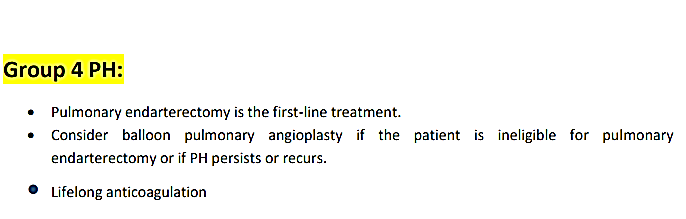 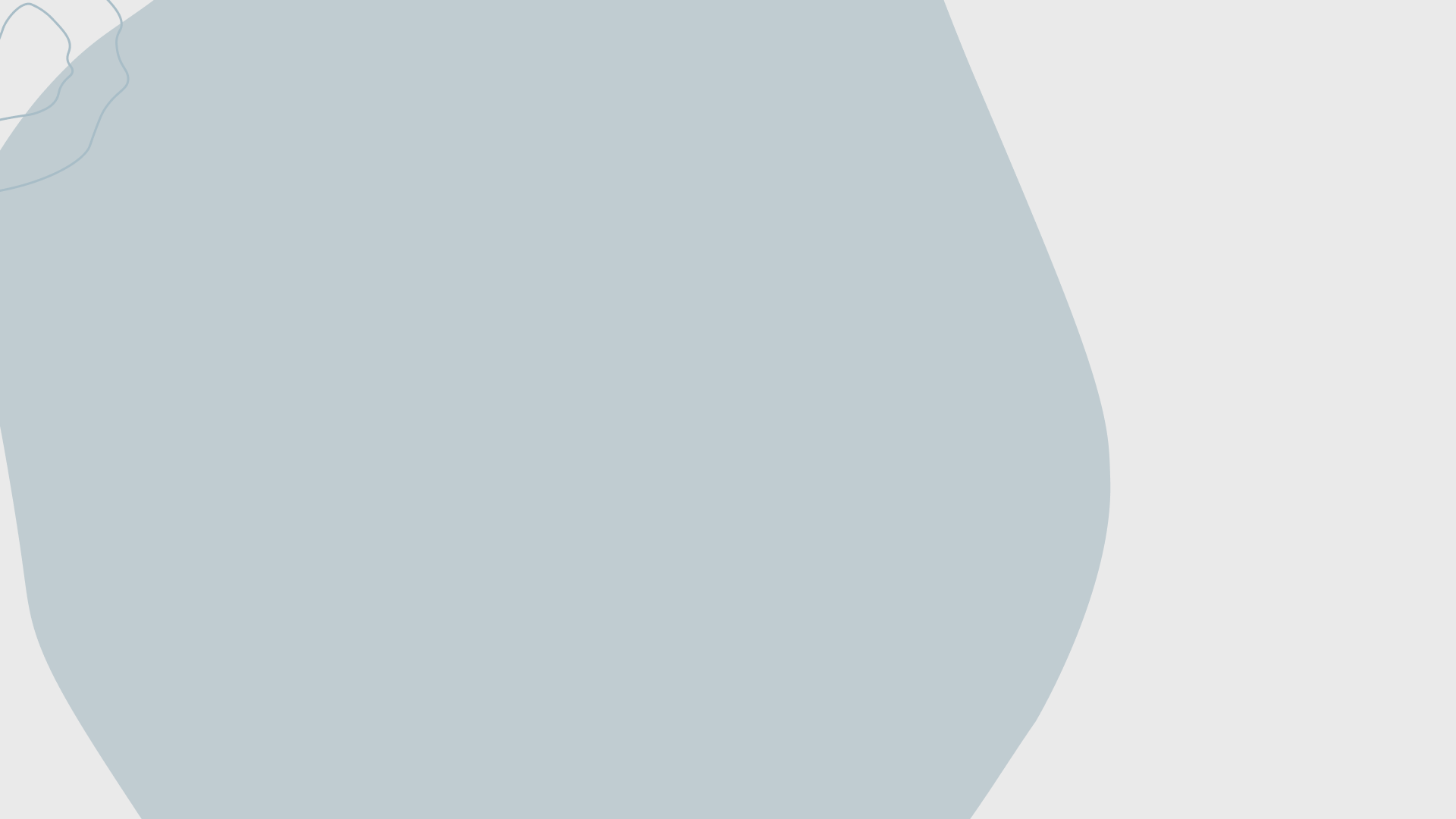 Thank you
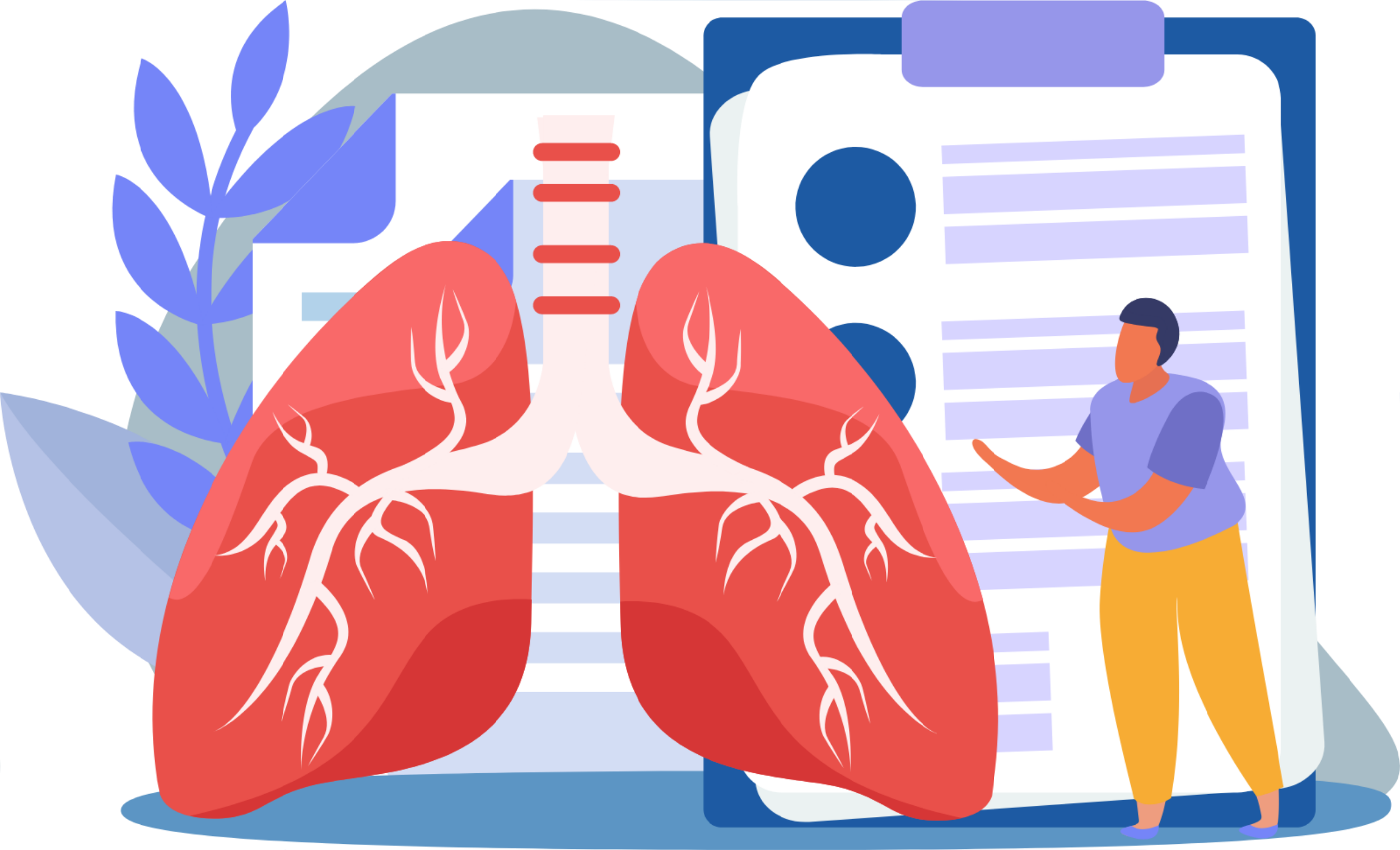 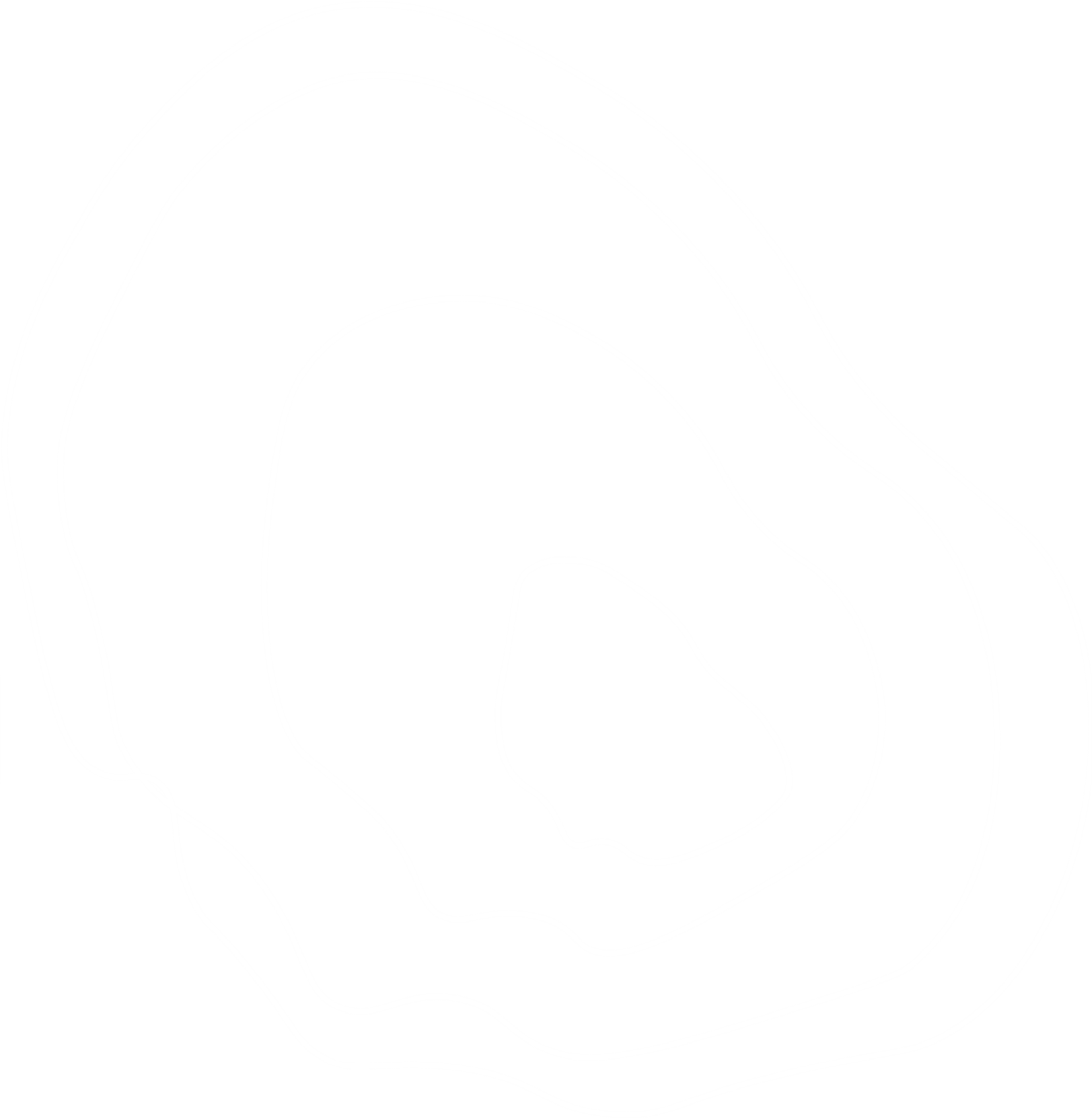 Credit | Image: Unsplash
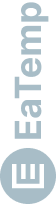